Protein Model Accuracy Estimation with MULTICOM in CASP16
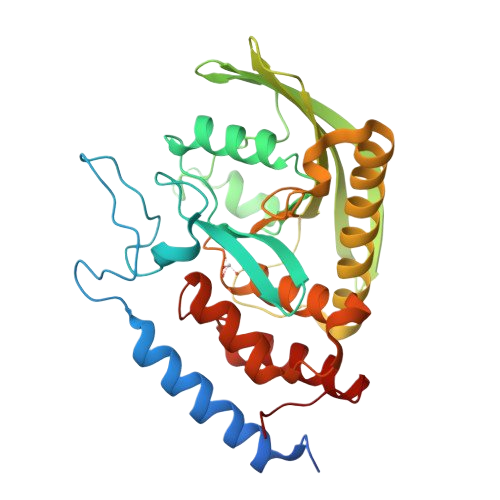 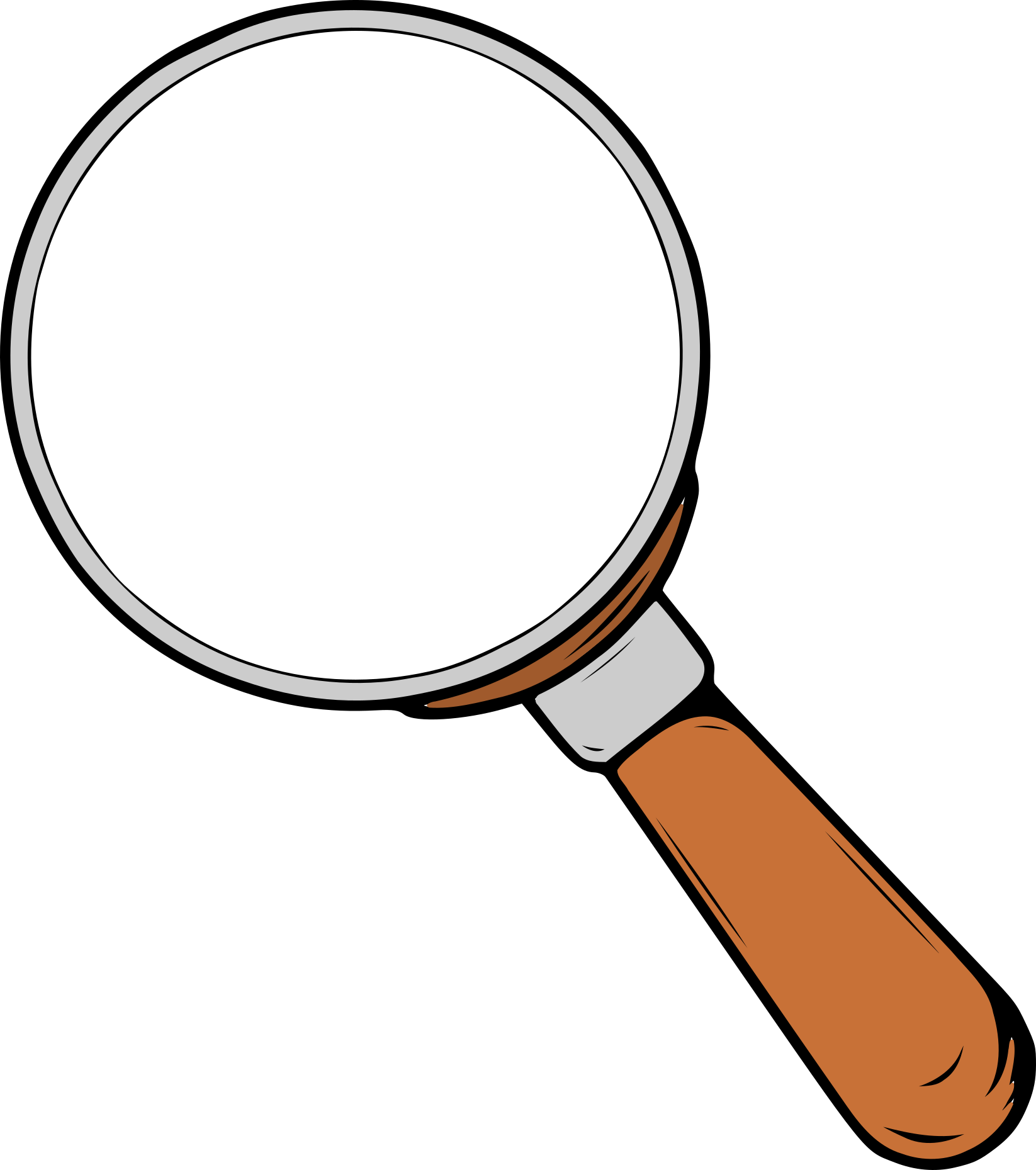 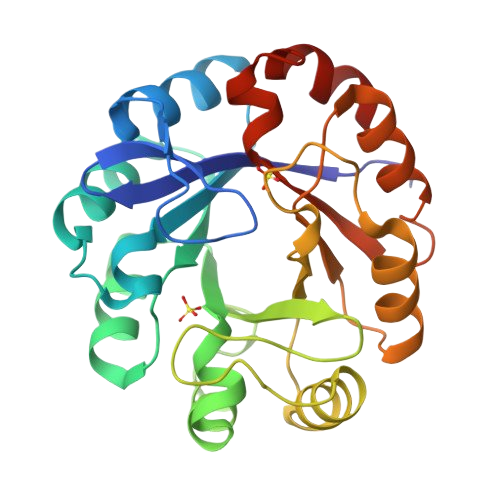 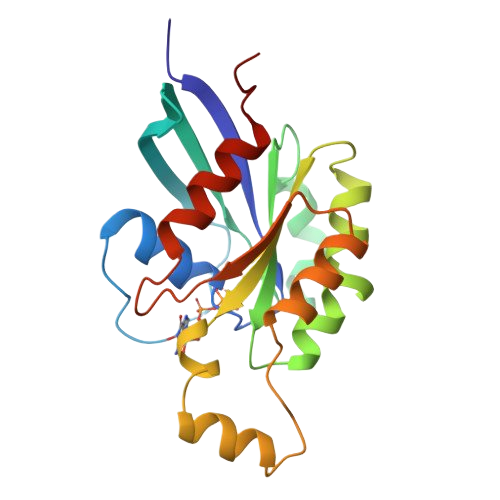 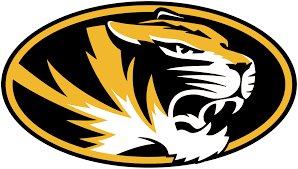 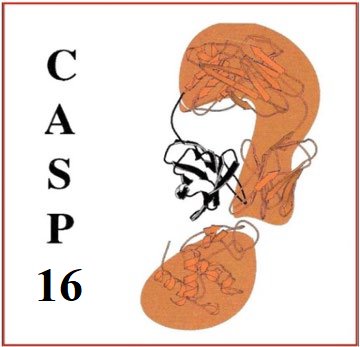 Pawan Neupane
University of Missouri-Columbia, USA
1
Motivation
TM-score
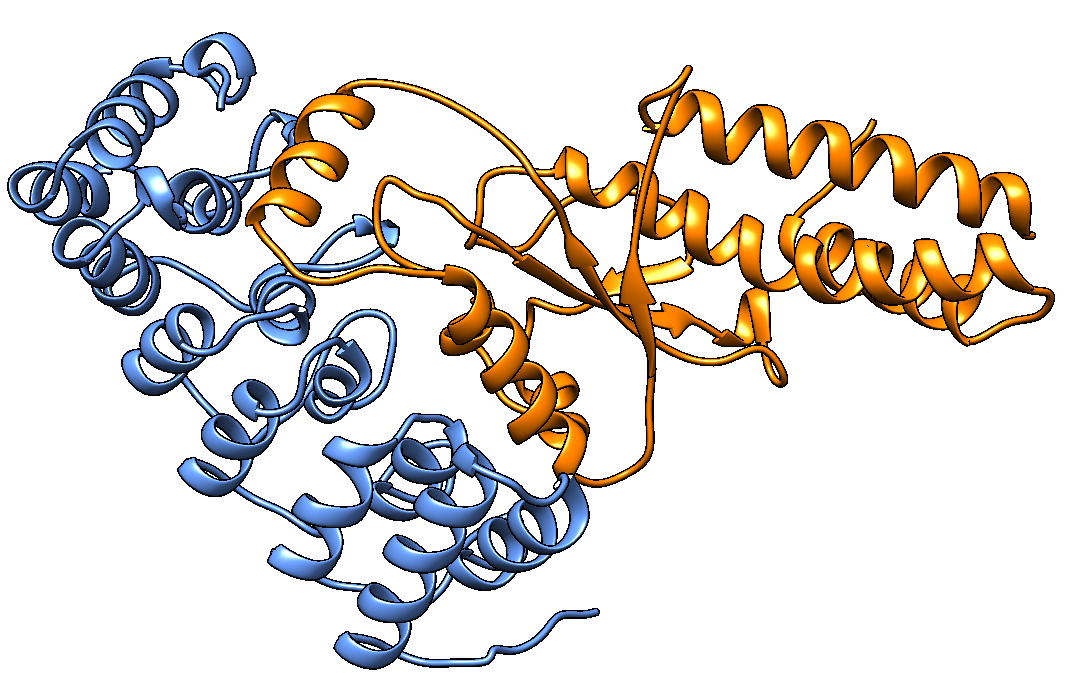 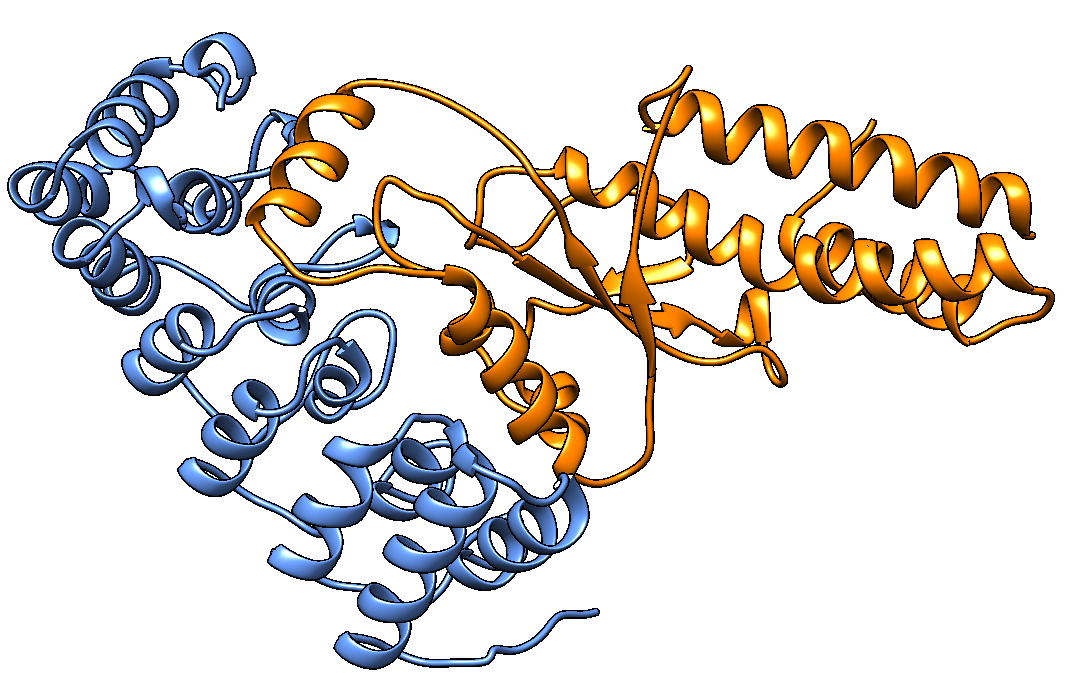 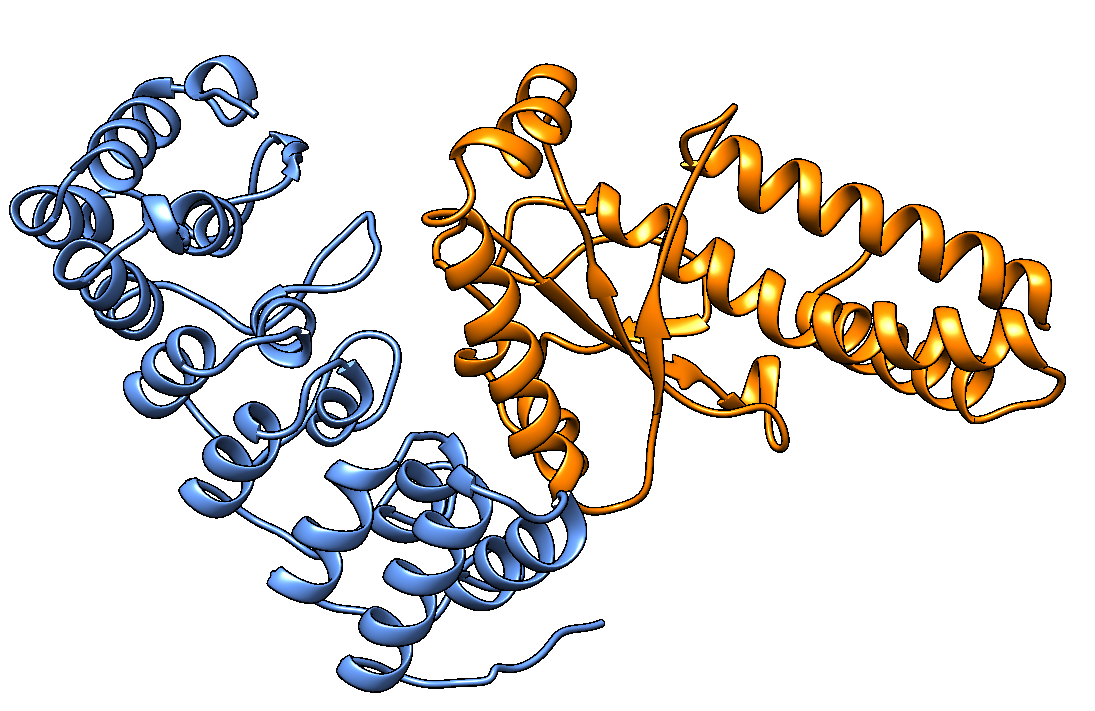 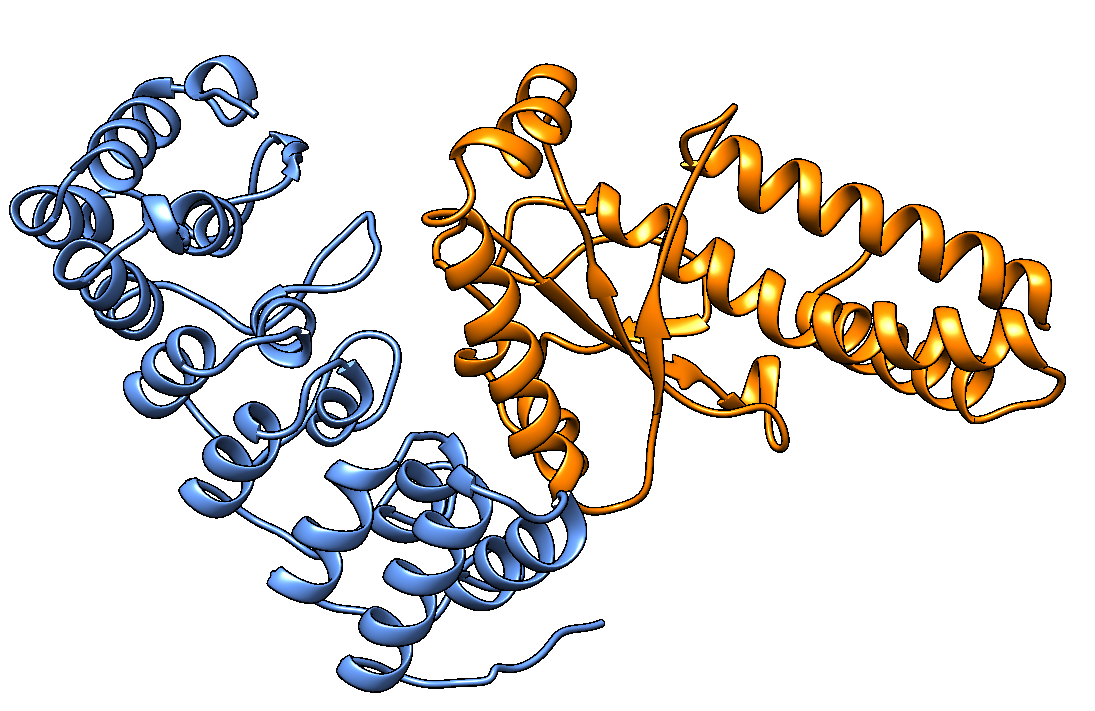 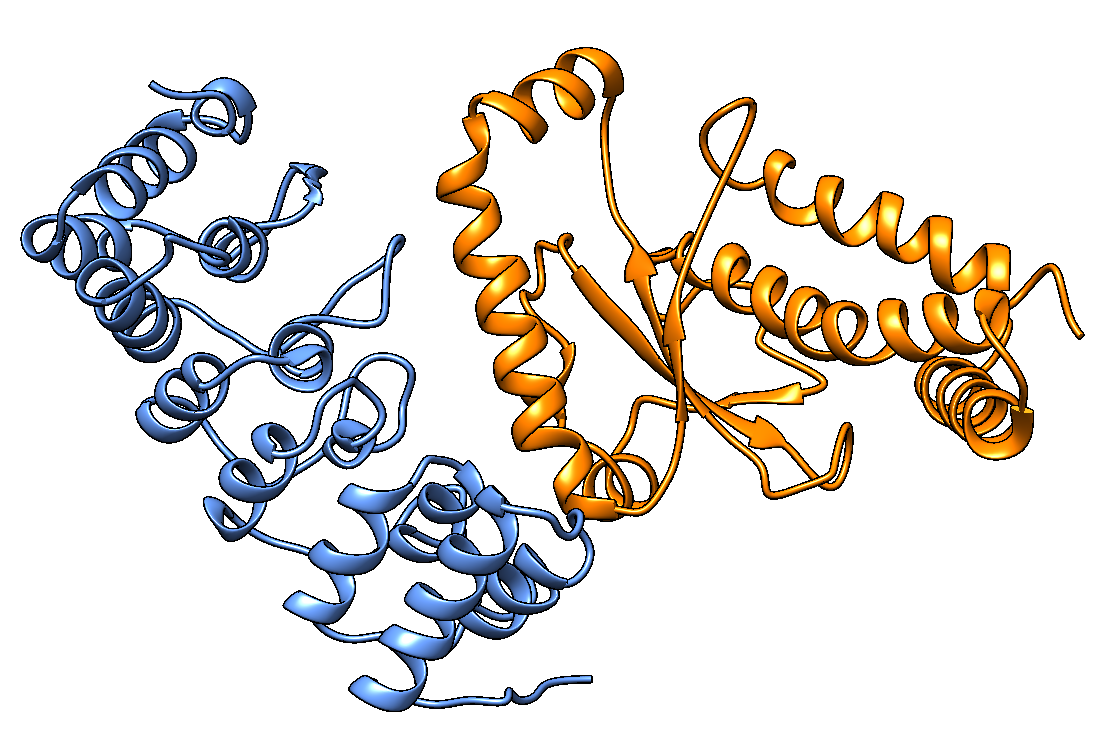 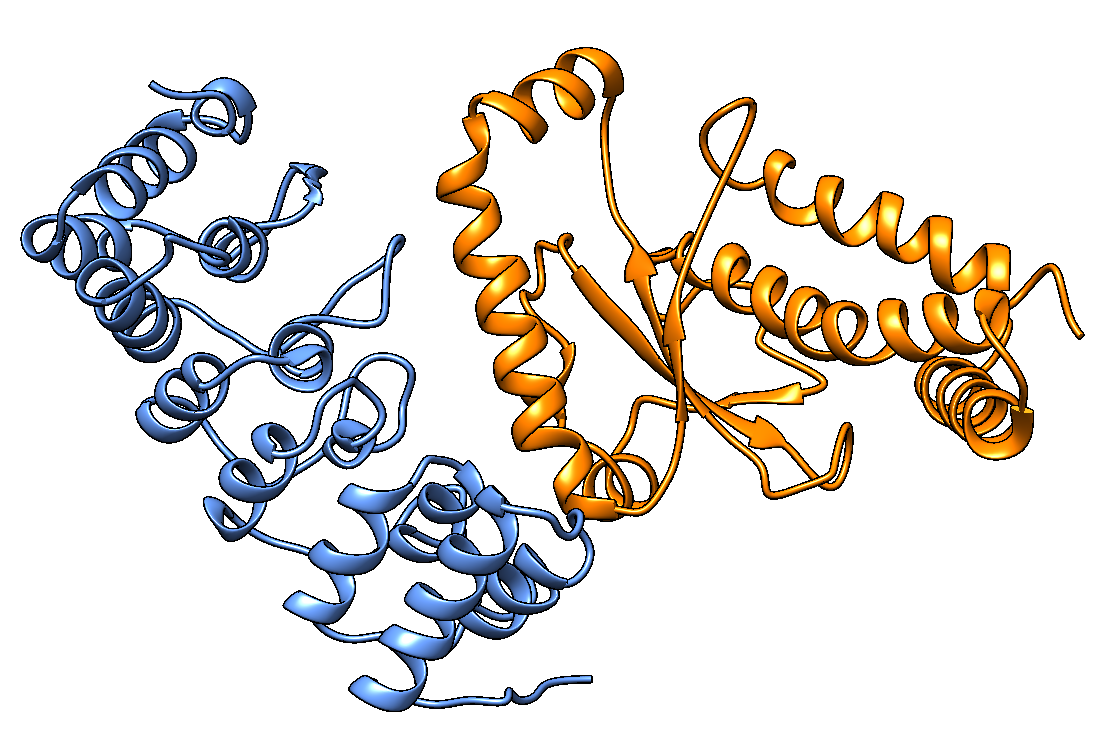 ...
...
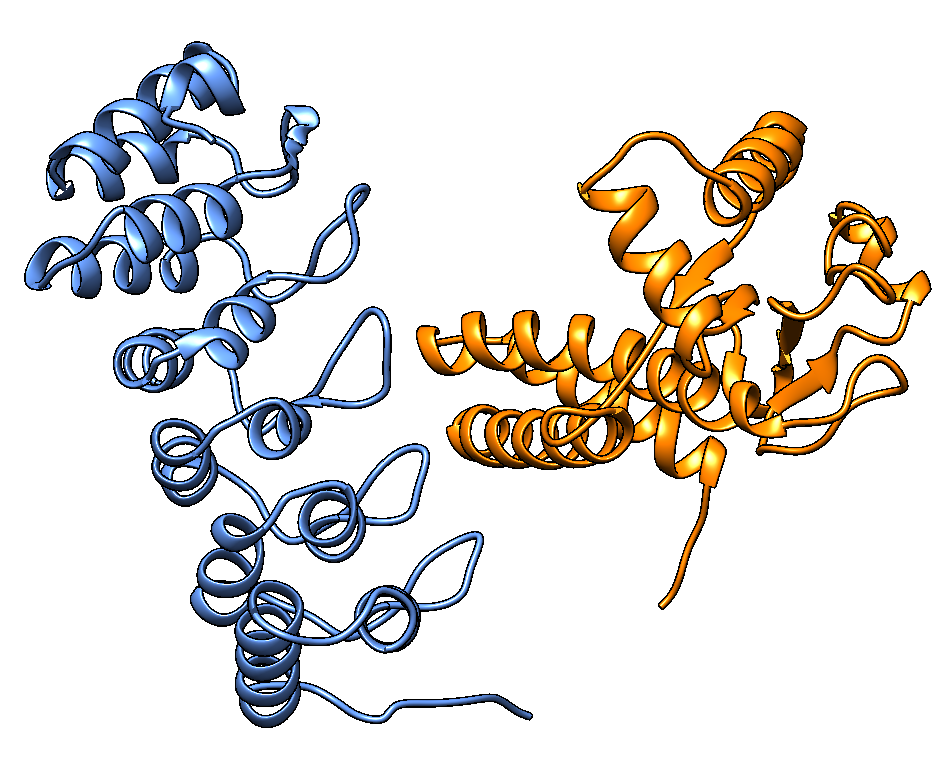 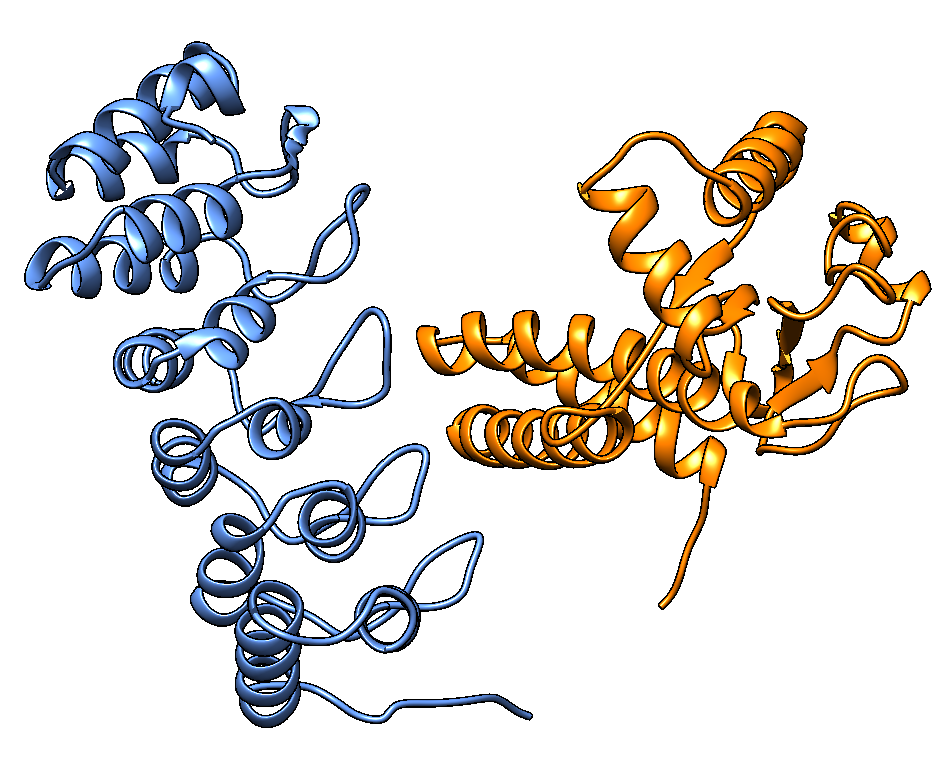 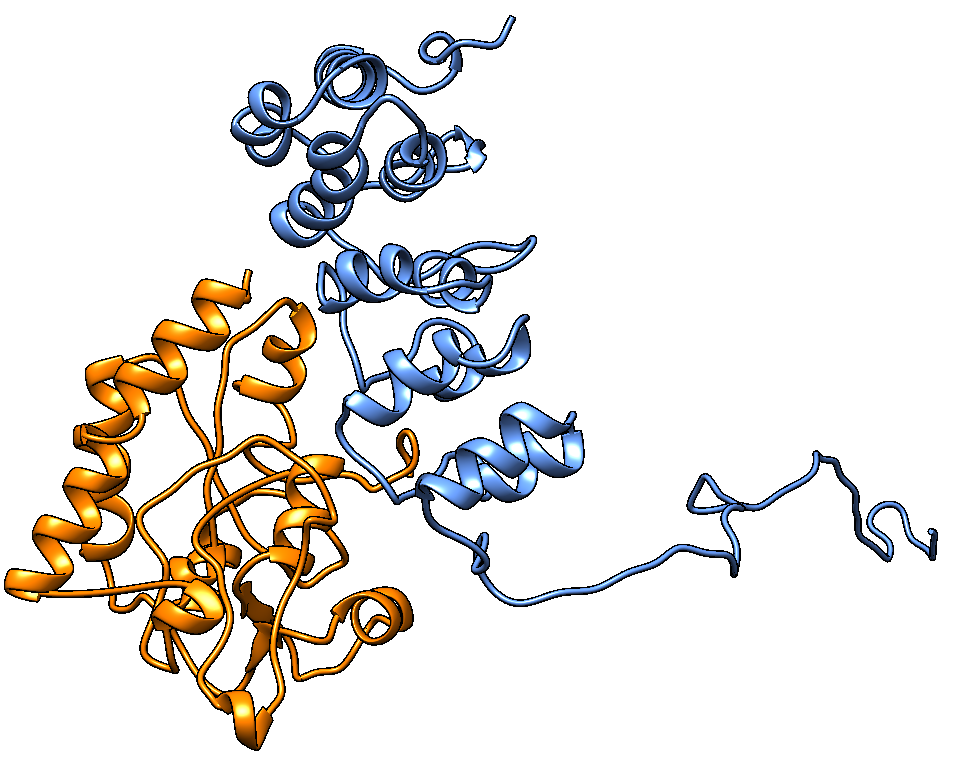 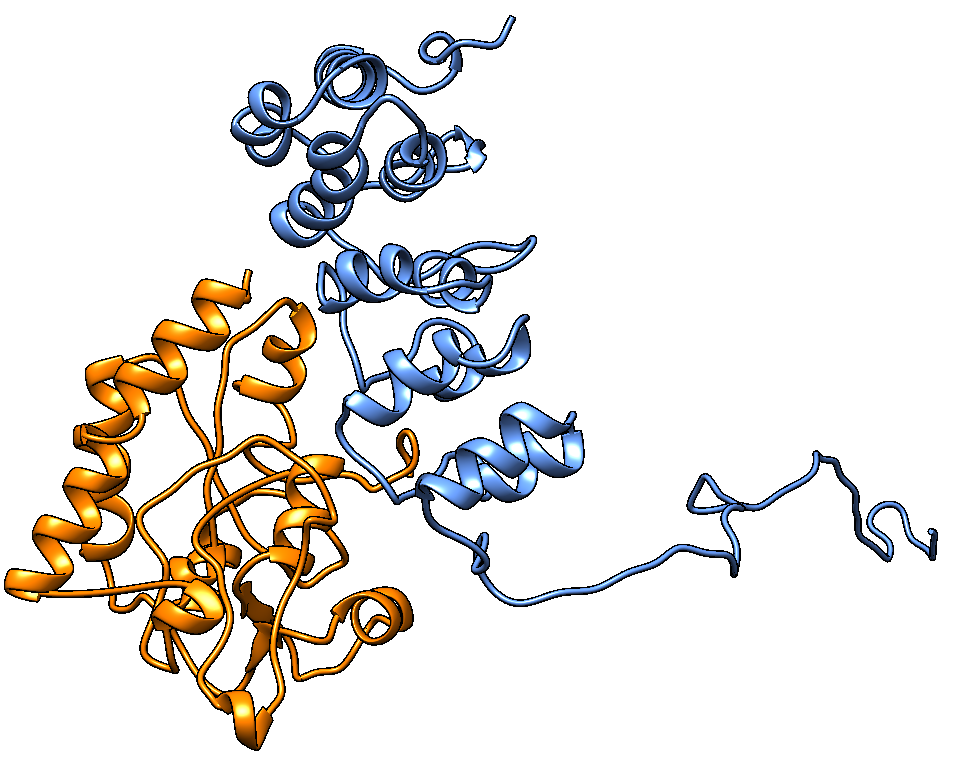 2
Methodology Overview
MULTICOM_LLM : Average pairwise similarity (TM-score)

MULTICOM_GATE : Graph transformer for estimating model accuracy (GATE)

MULTICOM_human : Average of (1) average pairwise contact area difference(CAD)score, (2) GCPNet-EMA (Geometric complete graph neural network for single model quality score), and (3) GATE score
3
MULTICOM_LLM (Group #: 319)
Uses Average pairwise similarity score between models calculated using MMalign  ​
  ​
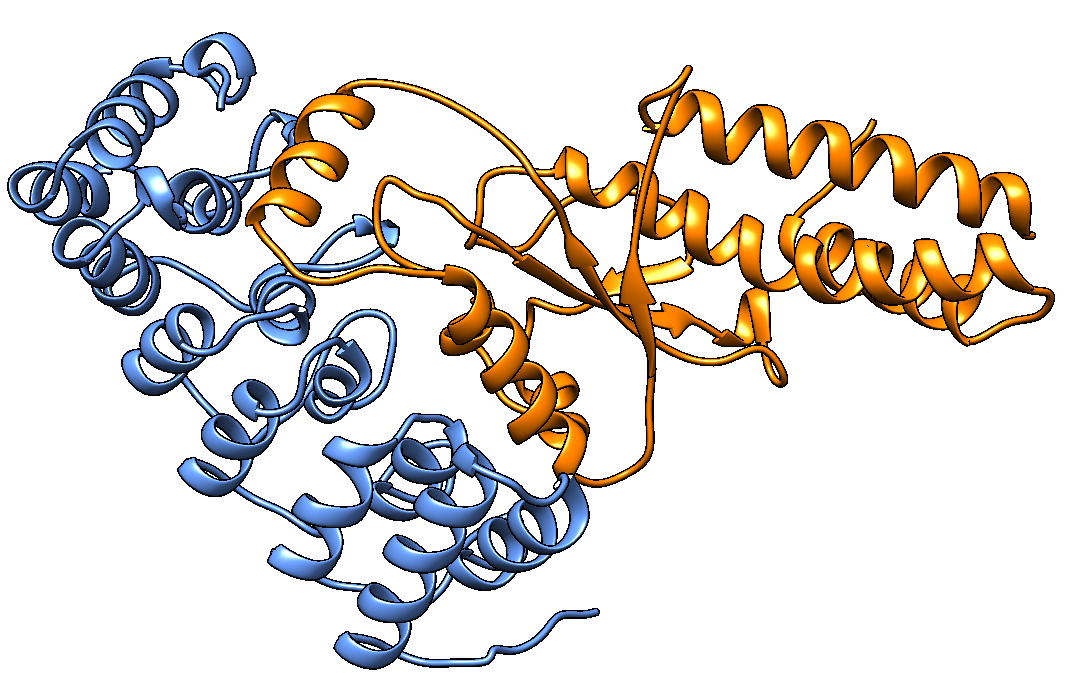 decoy_1


decoy_2


decoy_3



decoy_4


decoy_5
Average pairwise similarity for ith decoy is given by:
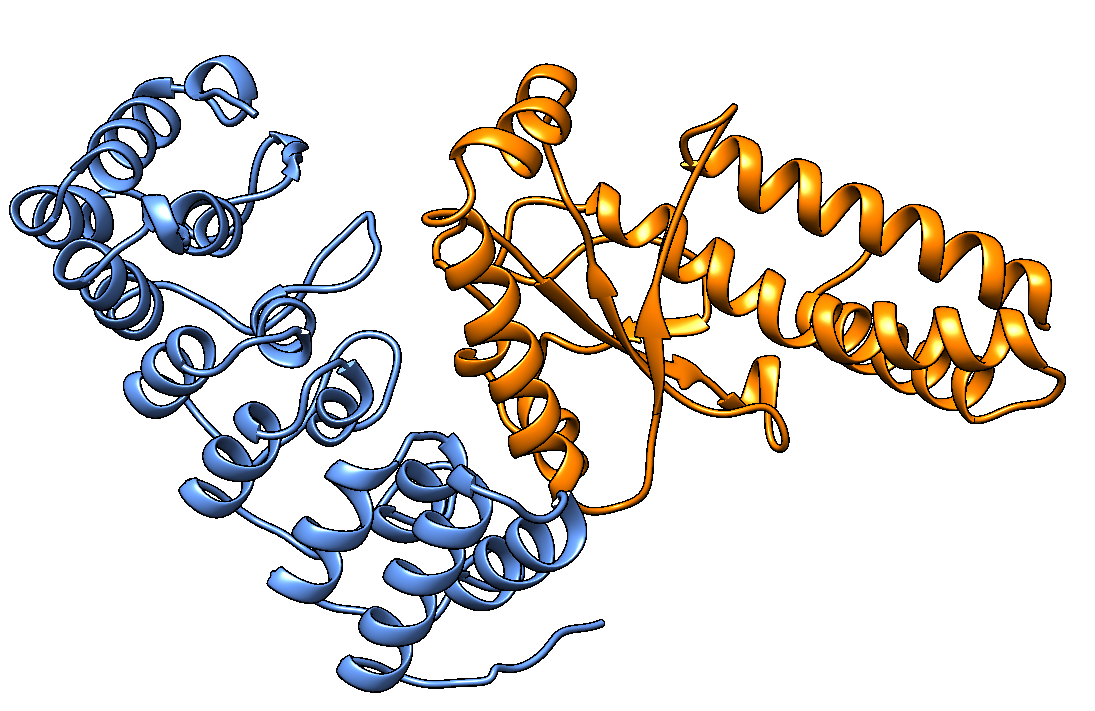 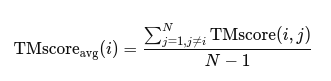 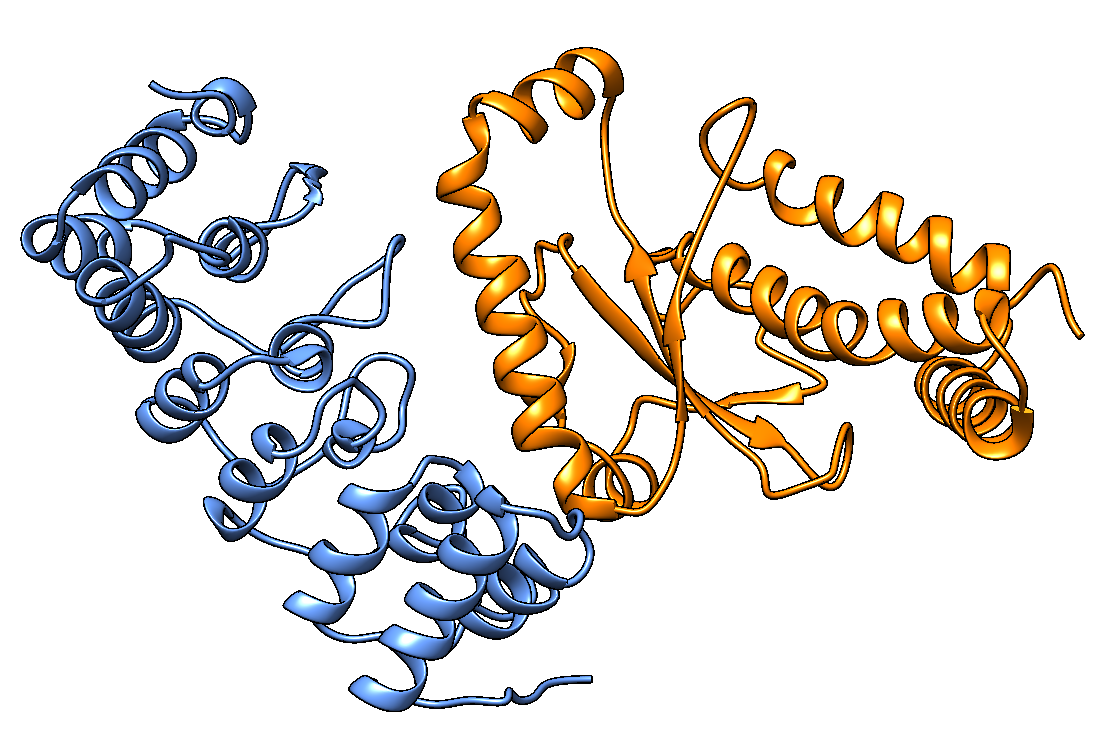 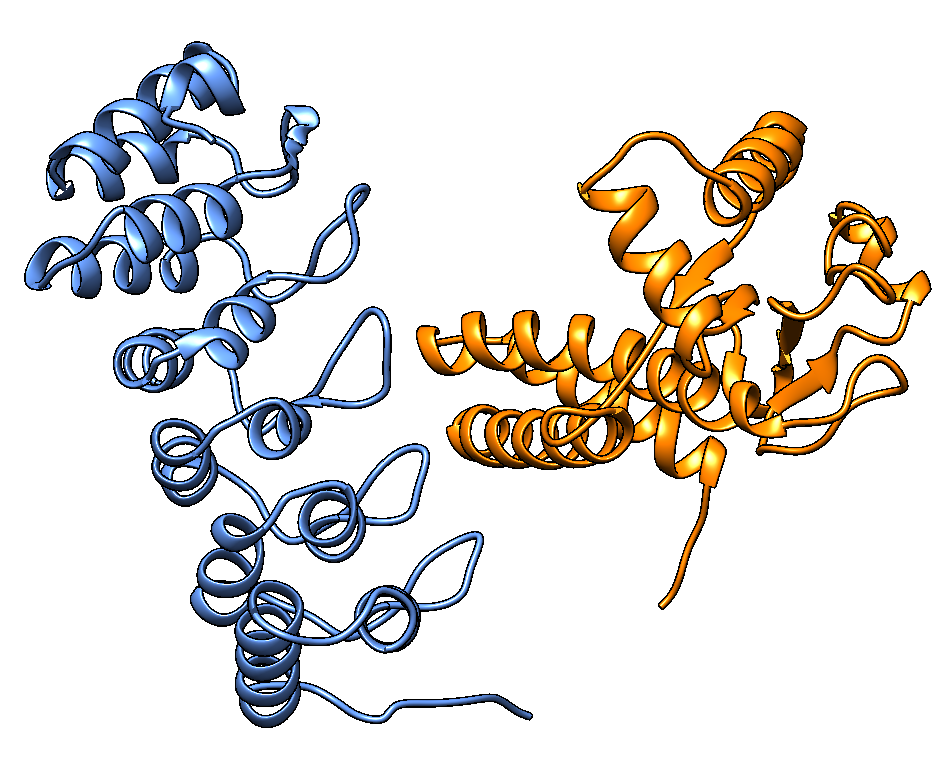 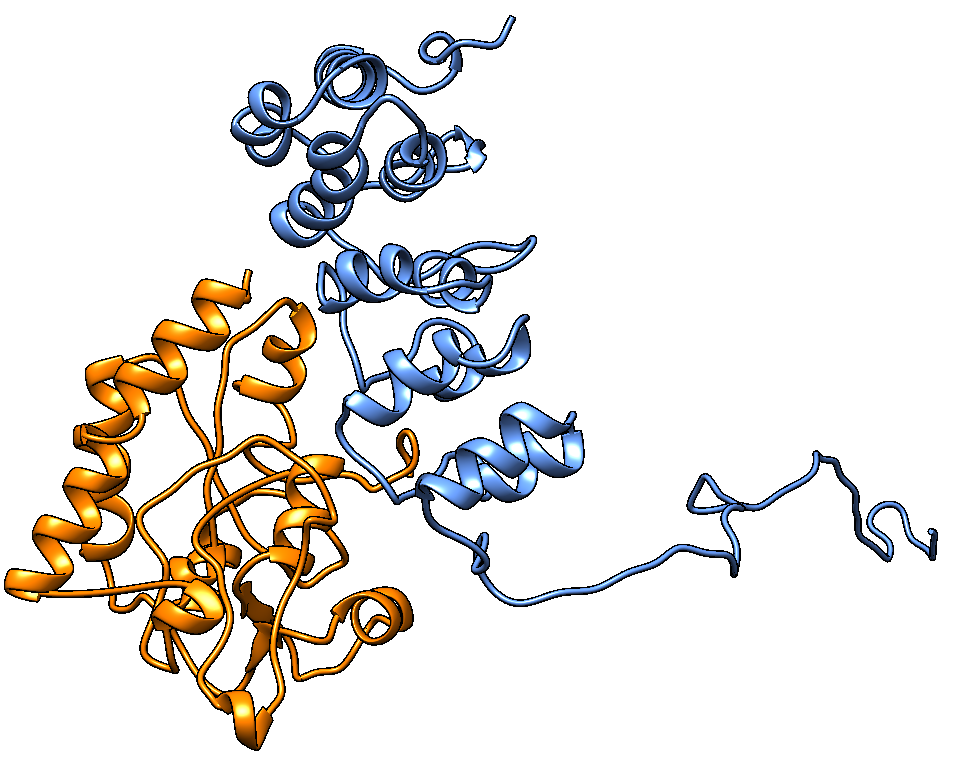 4
MULTICOM_LLM
Uses Average pairwise similarity score between models calculated using MMalign  ​
  ​
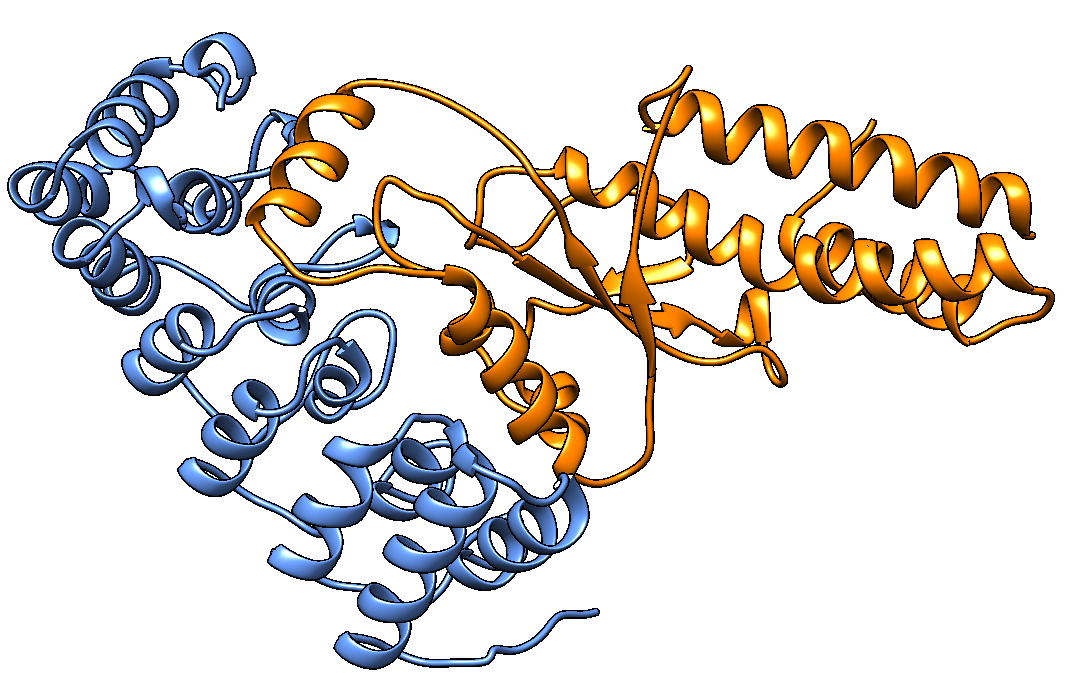 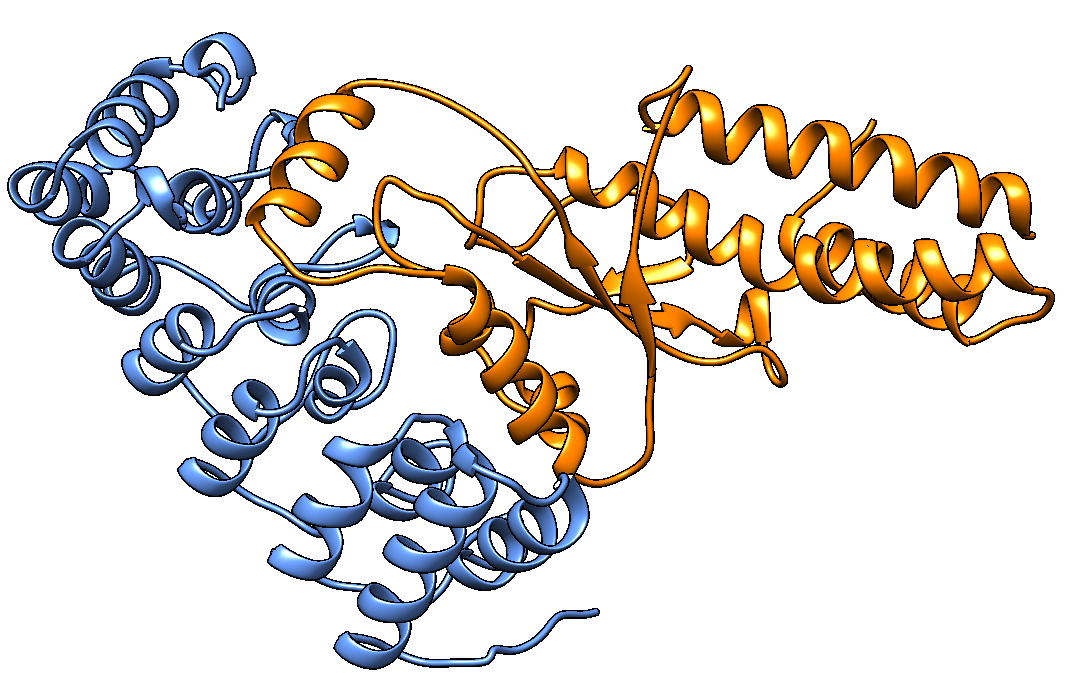 decoy_1


decoy_2


decoy_3



decoy_4


decoy_5
decoy_1


decoy_2


decoy_3



decoy_4


decoy_5
0.7883
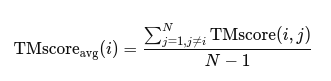 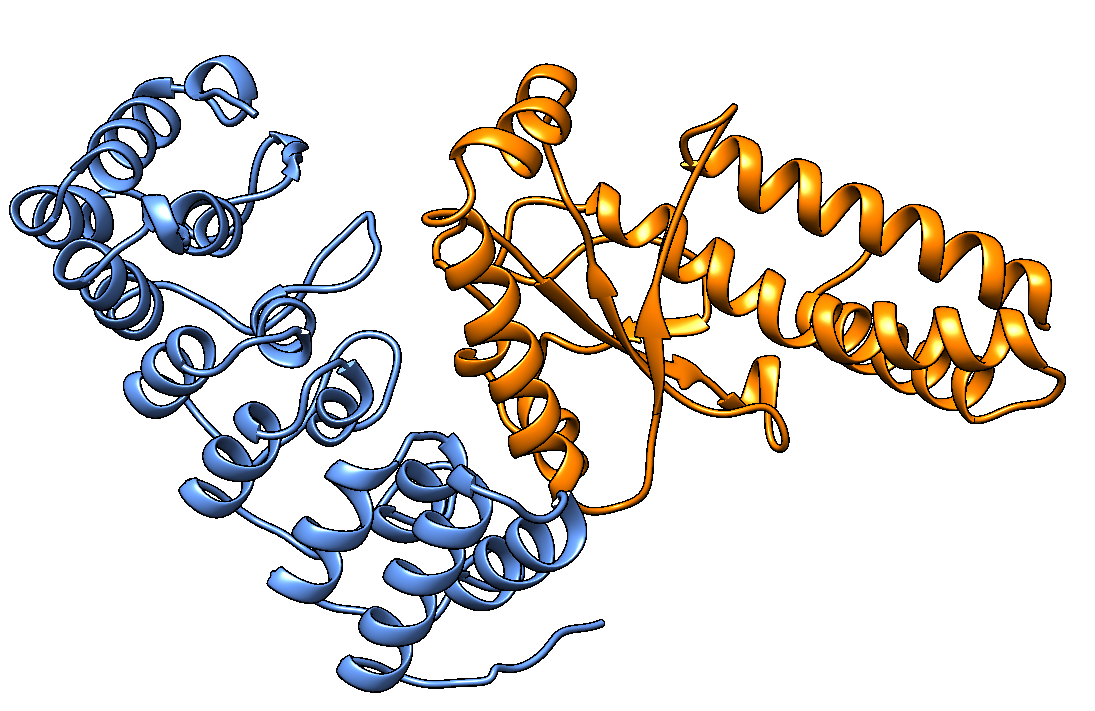 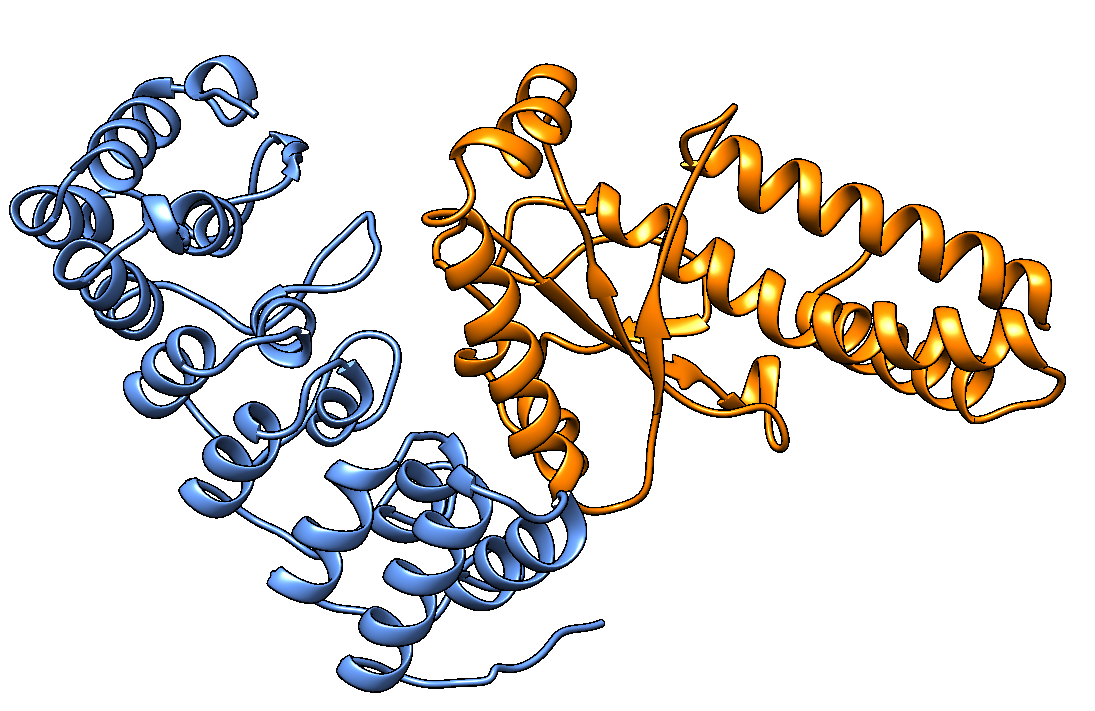 0.9220
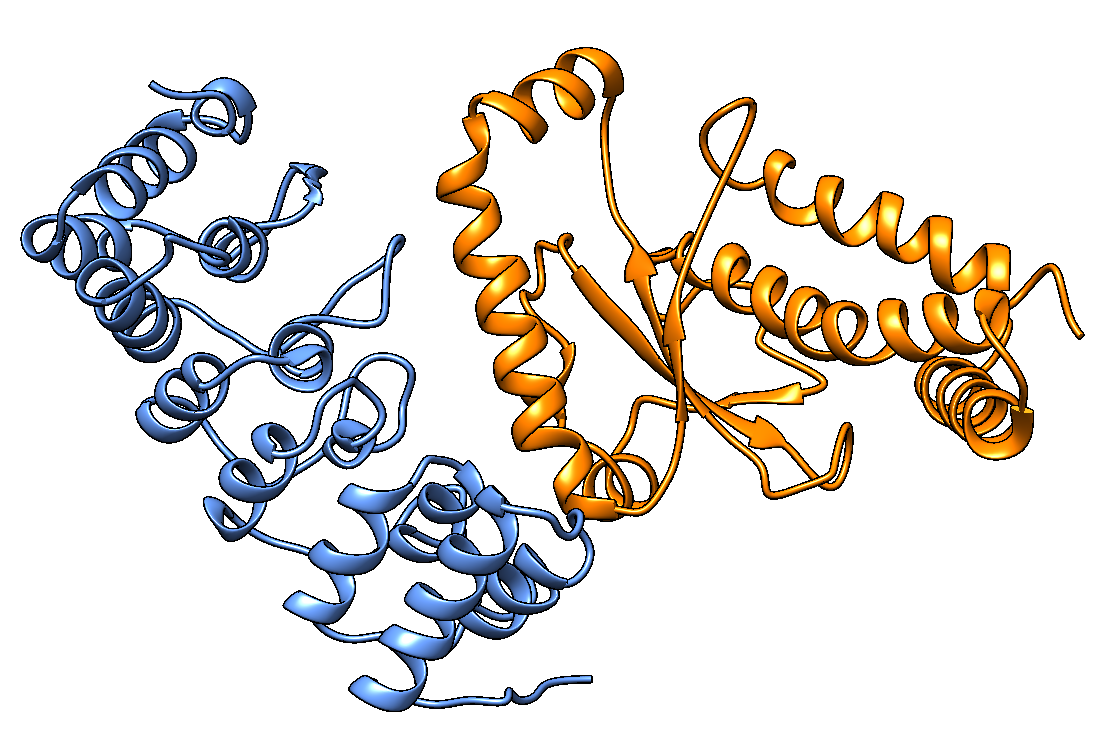 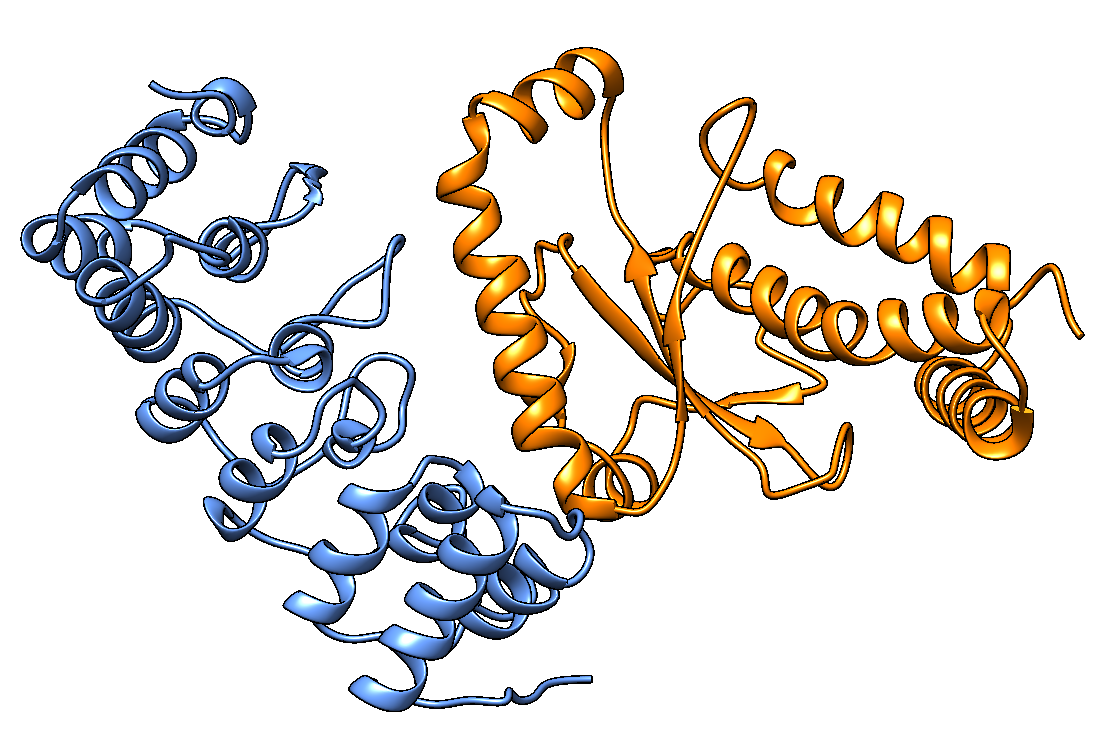 For decoy_1:
TMscoreavg(1) = Σ([0.7883, 0.9220, 0.8080, 0.2990])/4 = 0.7043
0.8080
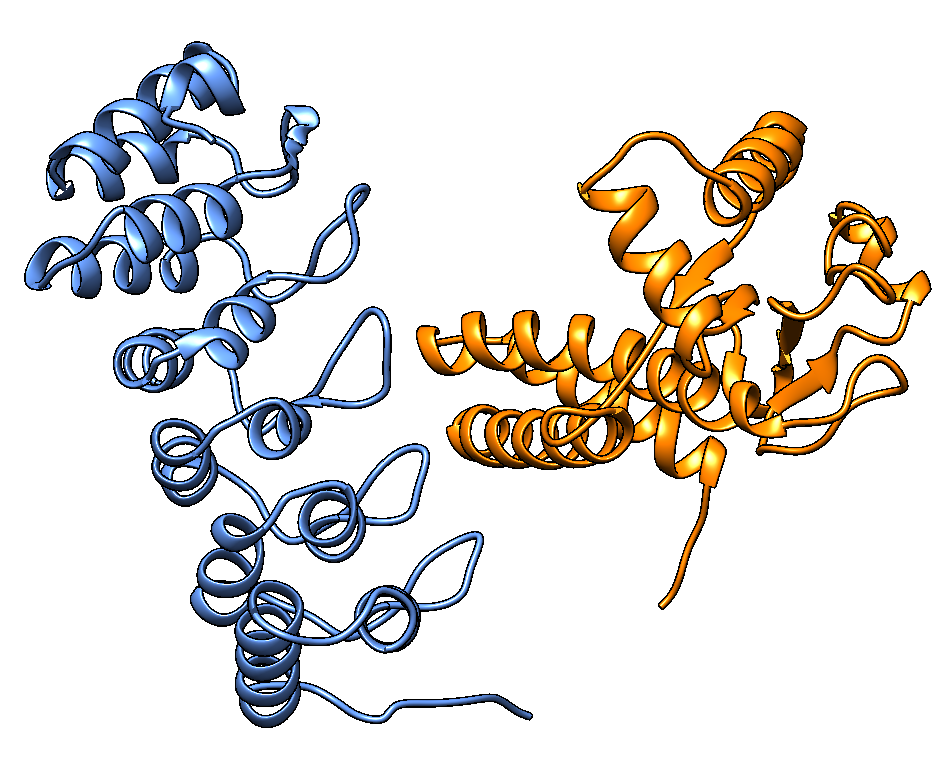 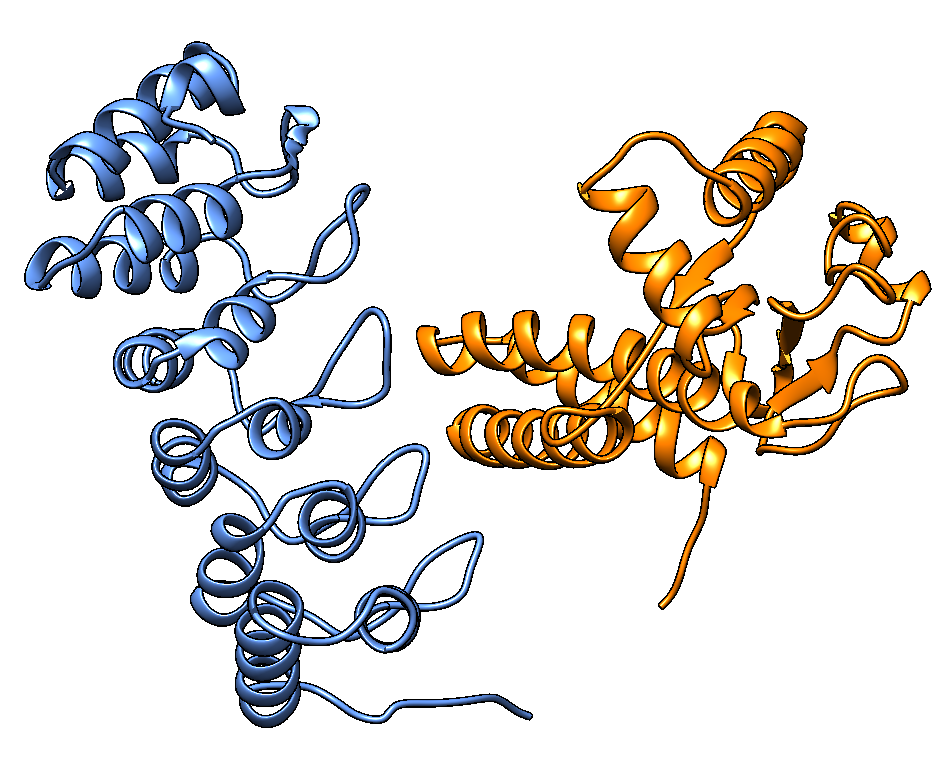 0.2990
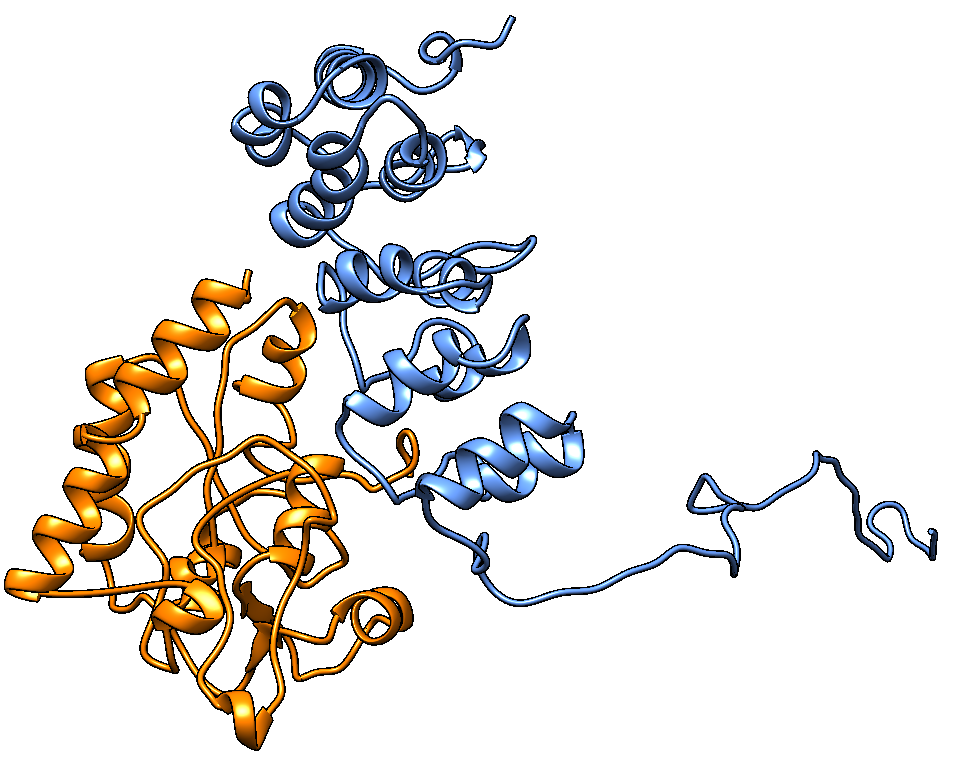 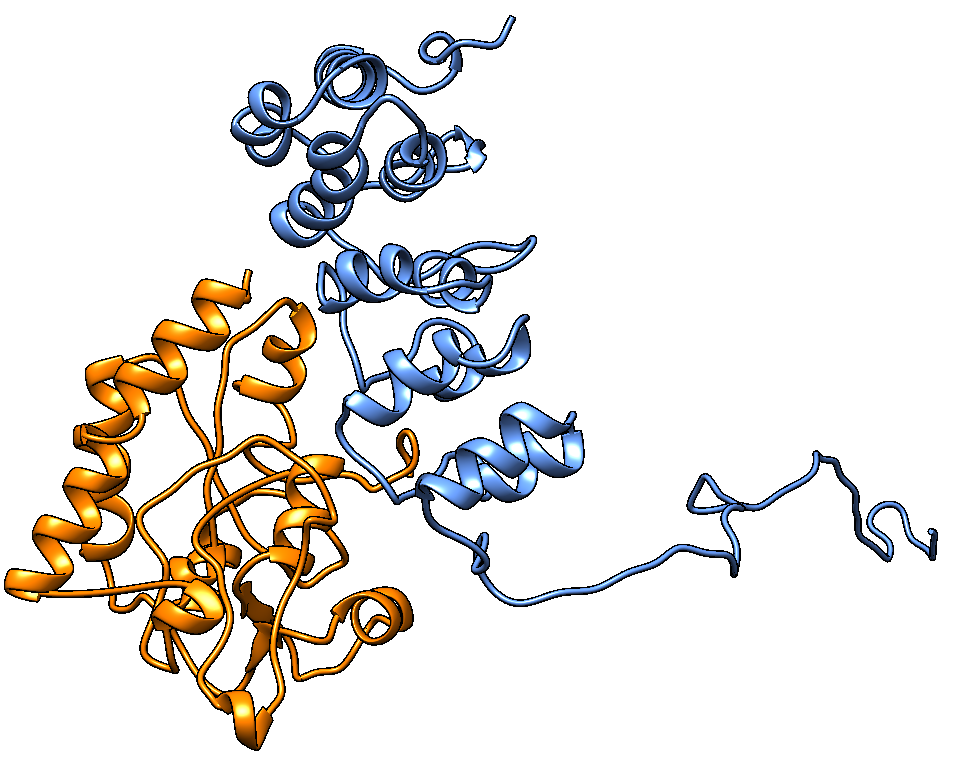 5
MULTICOM_LLM
Uses Average pairwise similarity score between models calculated using MMalign  ​
  ​
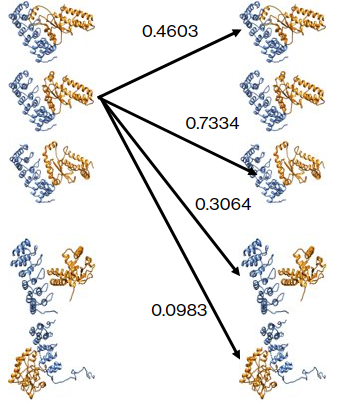 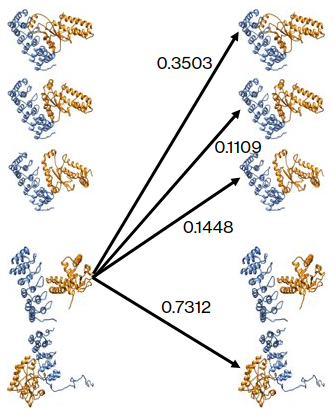 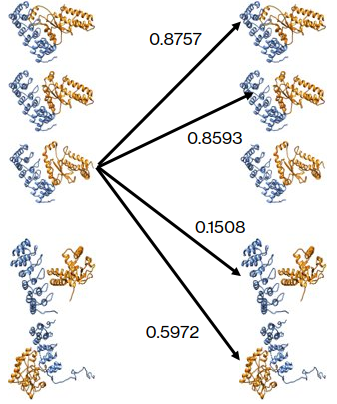 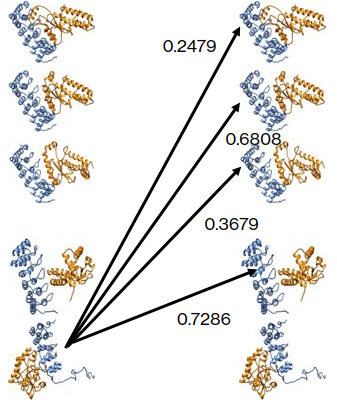 For decoy_4:
TMscoreavg(4) =0.3343
For decoy_3:
TMscoreavg(3) =0.6208
For decoy_5:
TMscoreavg(5) =0.5063
For decoy_2:
TMscoreavg(2) =0.3996
6
MULTICOM_GATE (Group #: 425)
Uses Graph Transformer trained for model quality estimation  ​
  ​
A novel approach using graph transformers and pairwise similarity graphs.​
Integrates single-model and multi-model assessments.​
Captures both local and global structural relationships between decoys
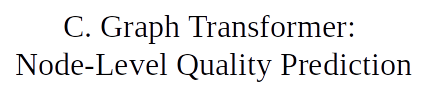 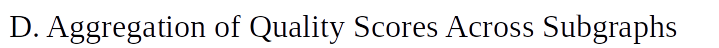 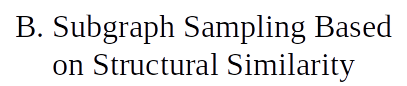 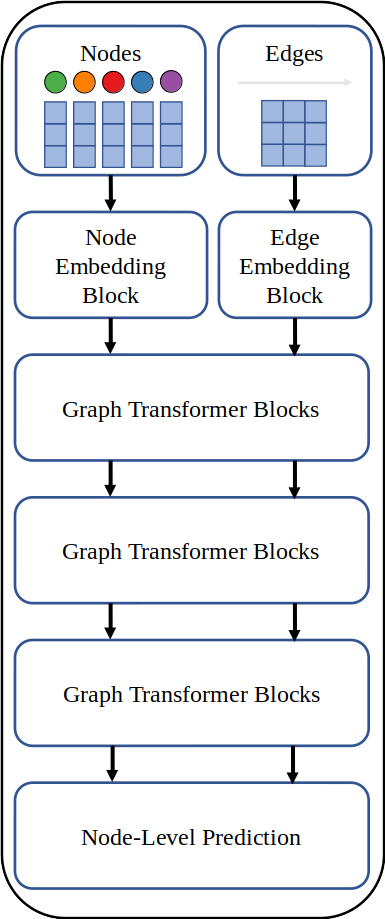 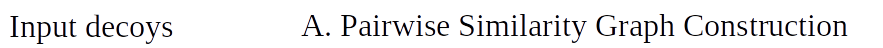 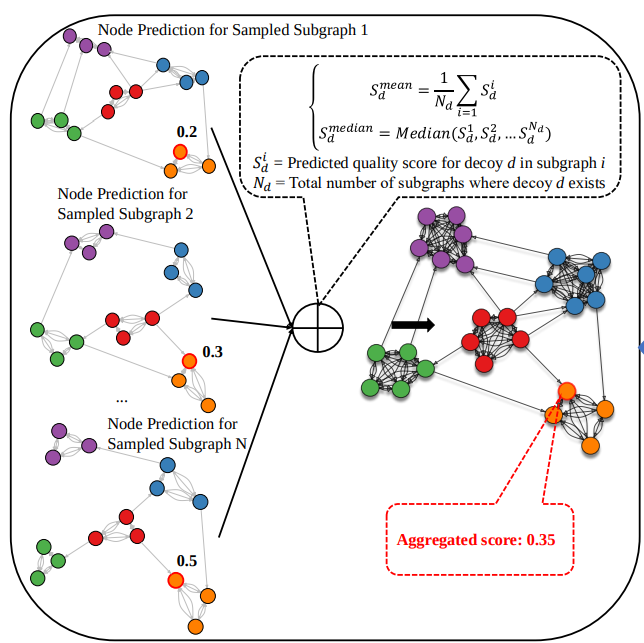 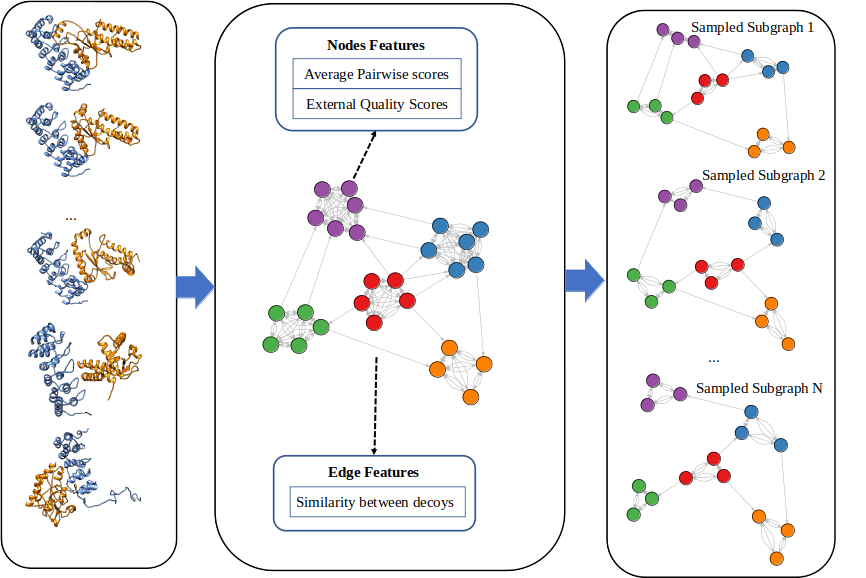 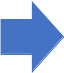 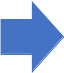 7
MULTICOM_GATE (GATE Features)
Edge Features : capture the similarity between decoys
the number of common interfaces
TM-scores
QS-scores between nodes.
Node Features: captures the qualities of a single model
Average pairwise similarity score
AlphaFold global (average) plDDT score
EnQA score (3D-equivariant graph neural network for single model quality estimation)
GCPNet-EMA score
ICPS (Interface contact probability score) score 
DProQA (Gated-Graph Transformer for Protein Complex Structure Assessment) score
VoroMQA (Voronoi tessellation based graph neural network) score
*Scores in blue are only applicable to complexes
8
MULTICOM_human (Group #: 345)
Average pairwise CAD score
Average
GCPNet-EMA score
MULTICOM_human score
GATE score
9
QMODE1 (Estimating global quality scores of CASP16 models)
Evaluation Metrics:
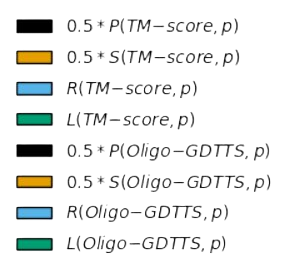 Pearson's correlation of estimated and true TM-scores  
Spearman's correlation of estimated and true TM-scores
ROC_AUC score of estimated TM-scores
Ranking loss of TM-scores
Pearson's correlation of estimated and true Oligo-GDTTS
Spearman's correlation of estimated and true Oligo-GDTTS
ROC_AUC score of estimated Oligo-GDTTS
Ranking loss of Oligo-GDTTS
SCORE
10
Results of QMODE1 (Estimating global quality scores of CASP16 models)
Based on 38 QMODE1 targets
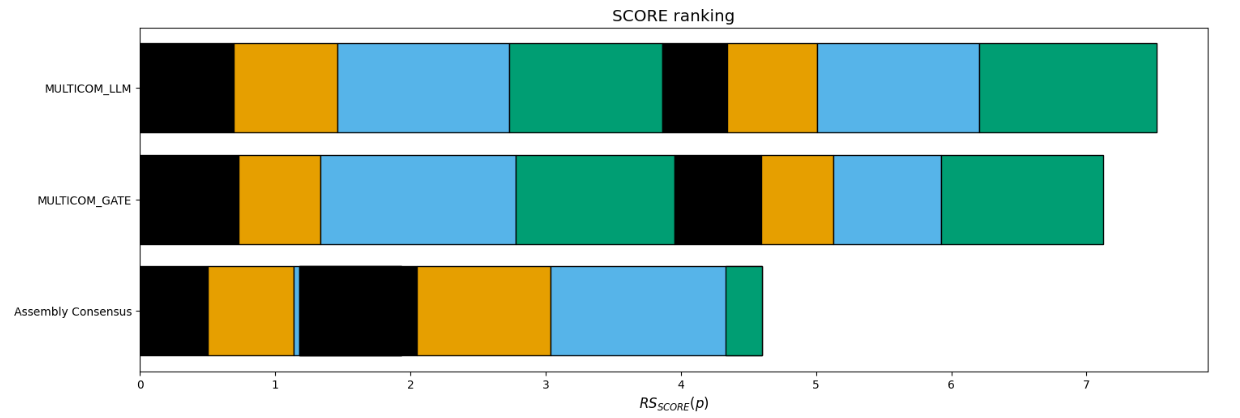 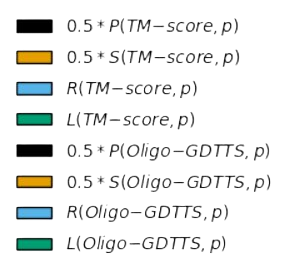 11
Target-wise comparison using Pearsons Correlation, Spearman Correlation, ROC_AUC and Loss [TM-score]
  ​
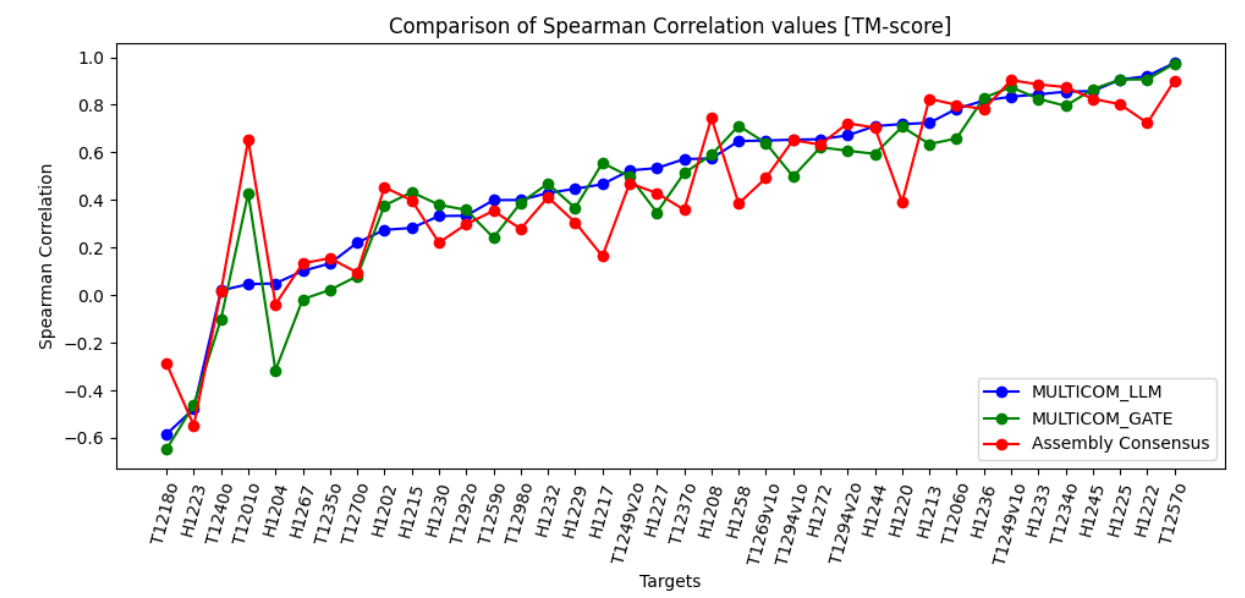 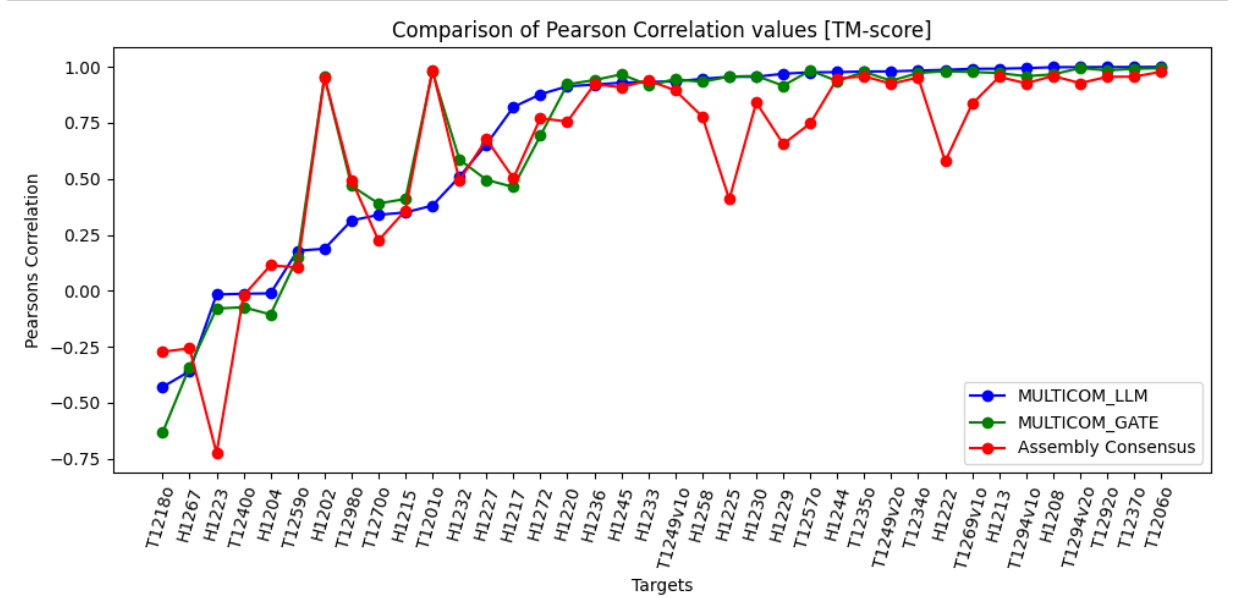 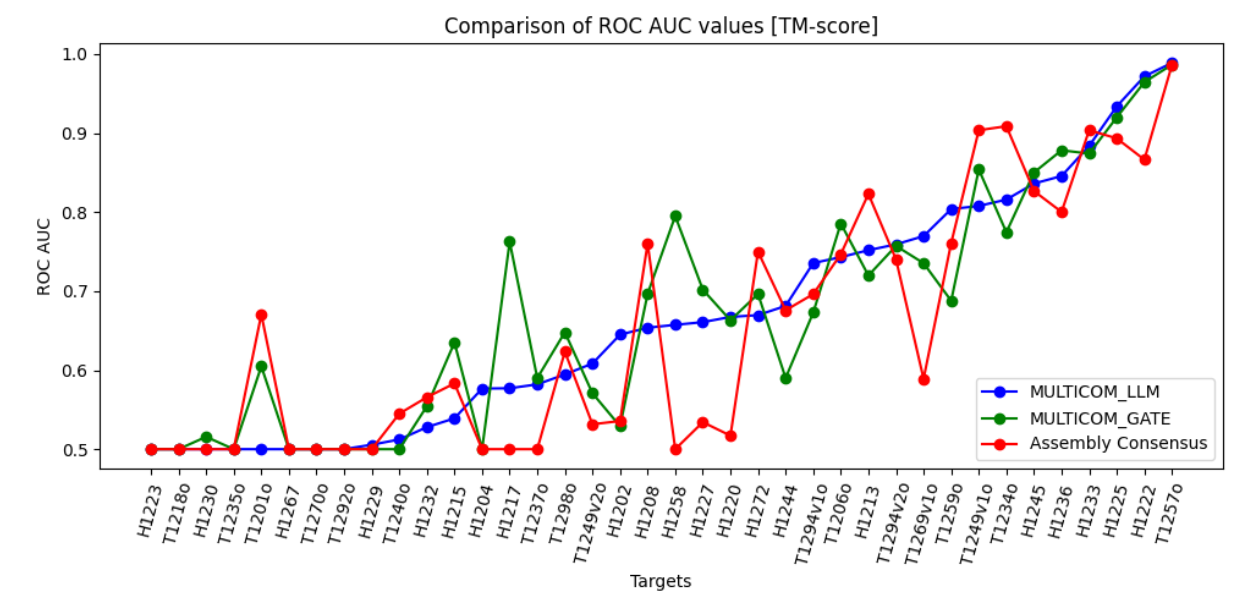 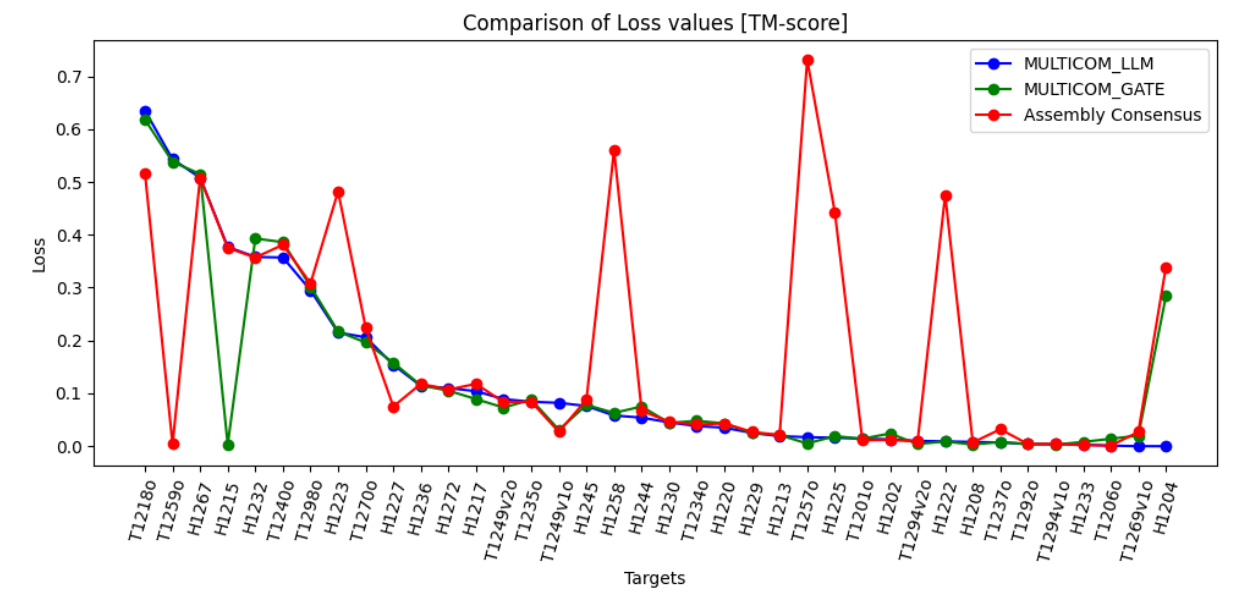 12
TM-score Loss of MULTICOM_LLM in QMODE1
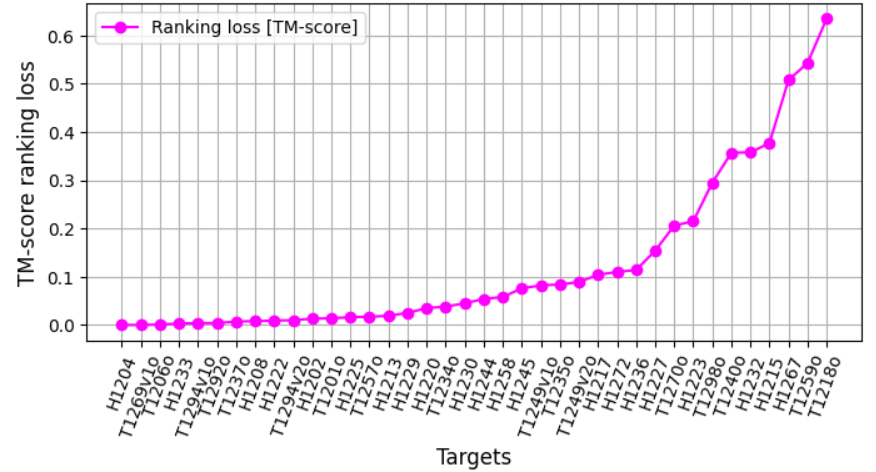 Failed cases
Successful Cases
13
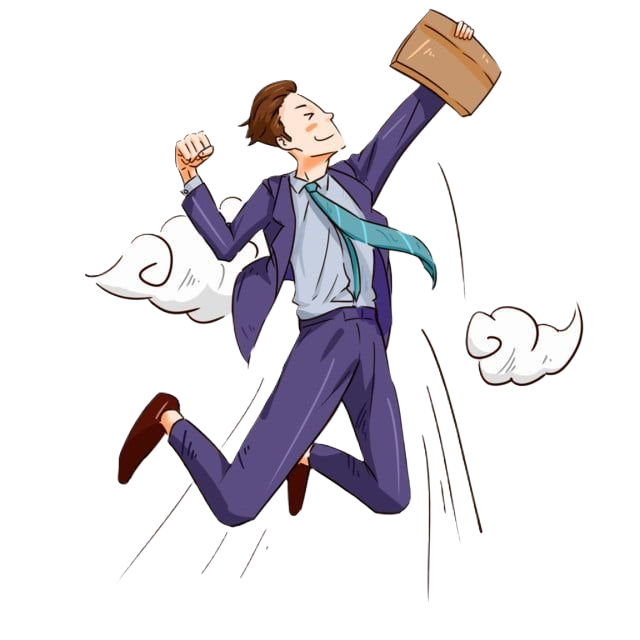 T1206o (TM-score ranking loss = 0.001 and Pearson correlation = 0.9996)
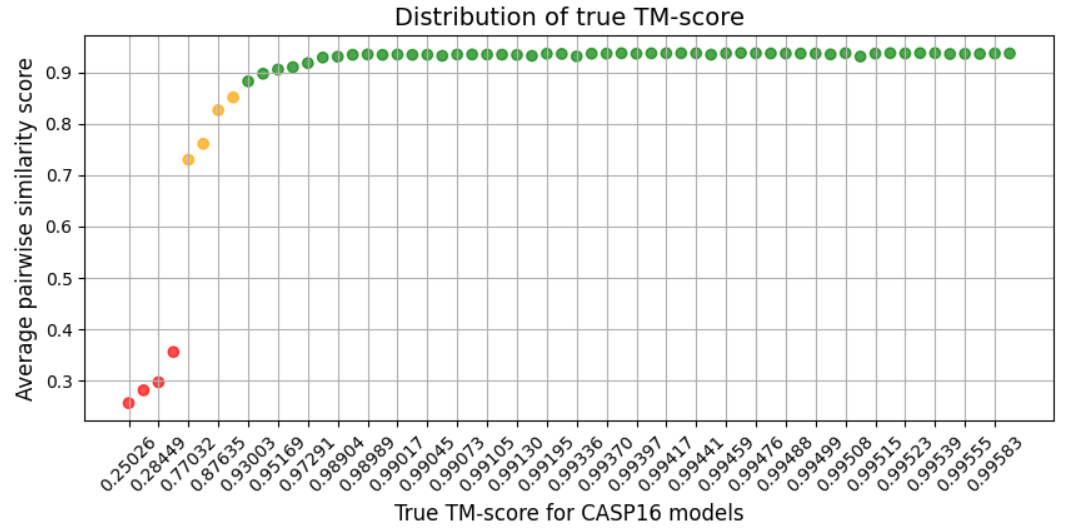 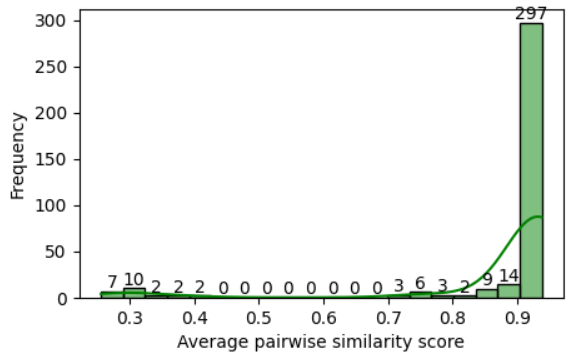 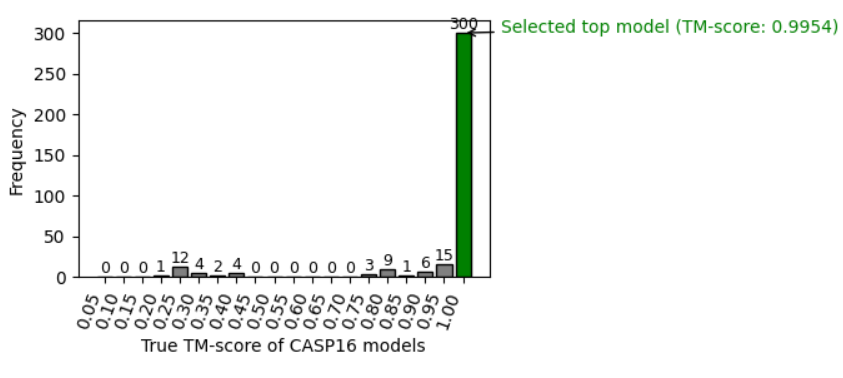 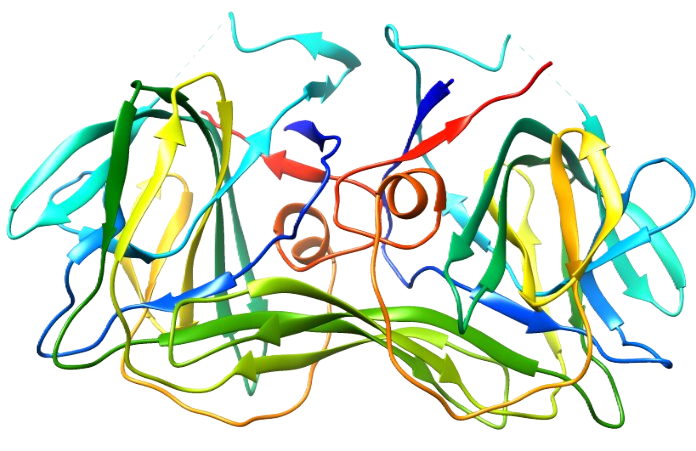 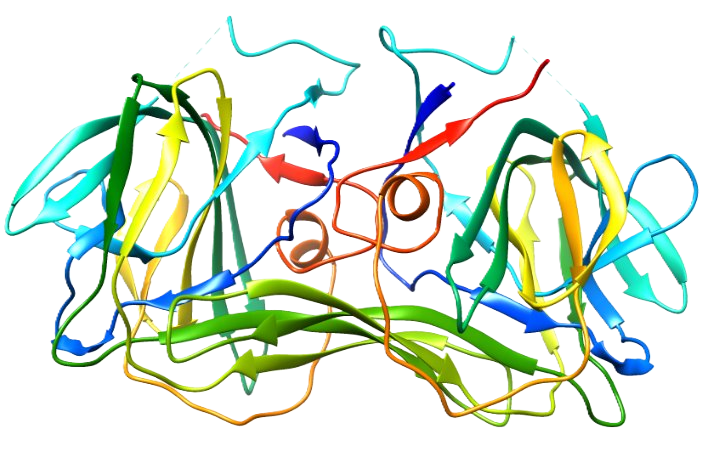 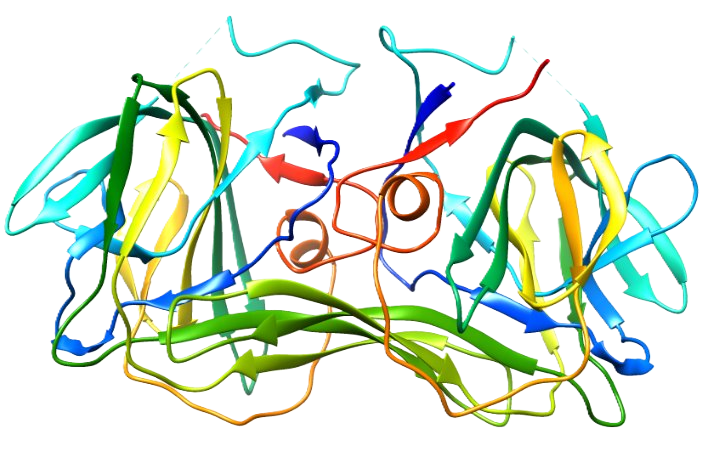 Actual top 1 structure (TM-score = 0.9962)
Native structure
Selected top 1 structure (TM-score = 0.9954)
14
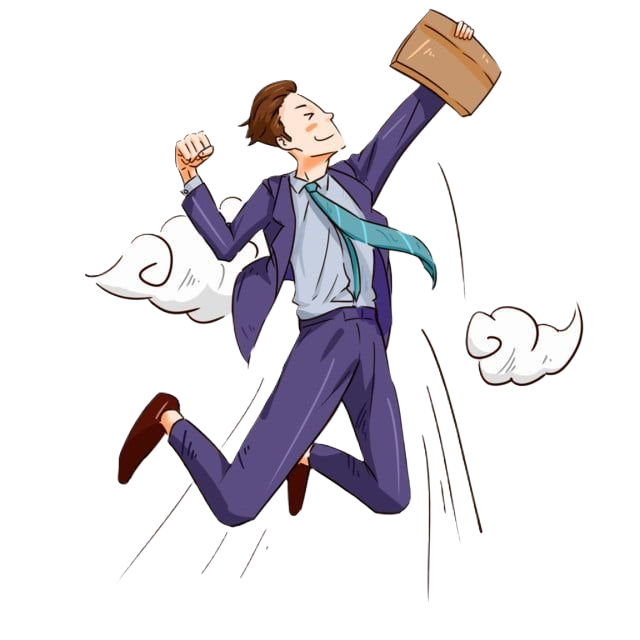 T1269v1o (TM-score ranking loss = 0.00 and Pearson correlation = 0.9911)
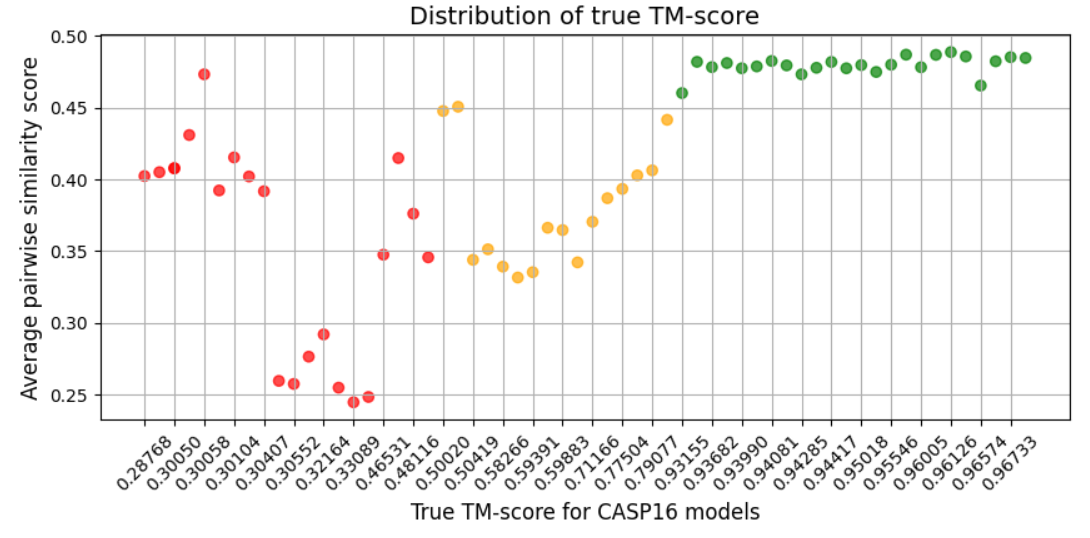 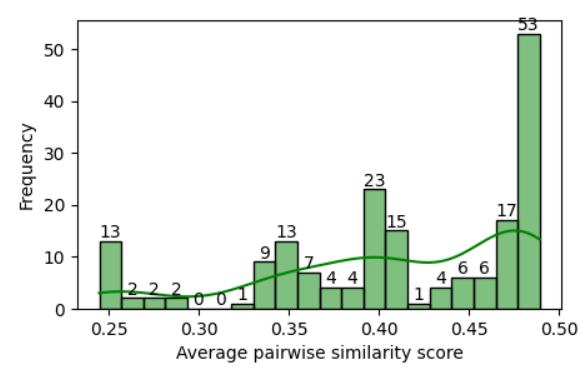 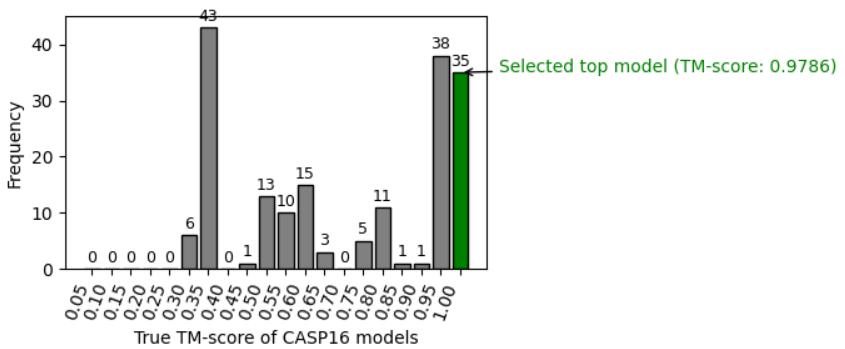 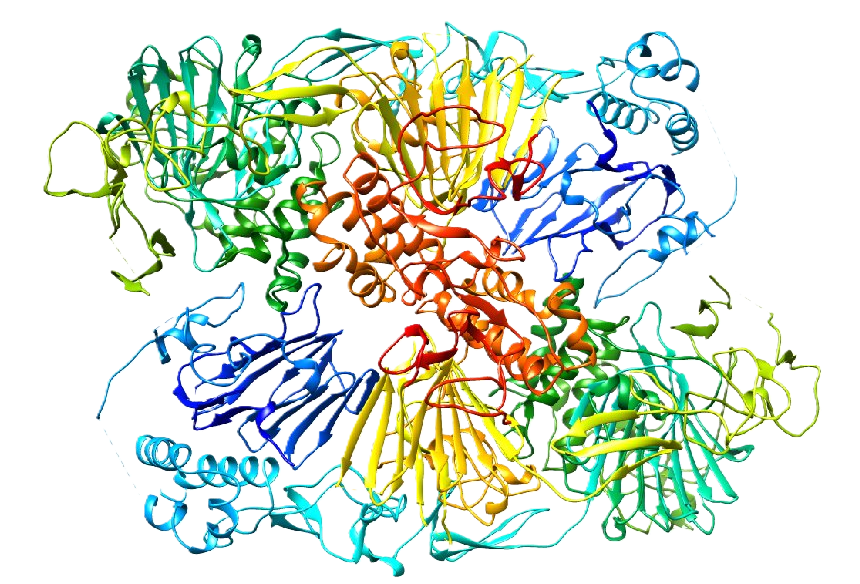 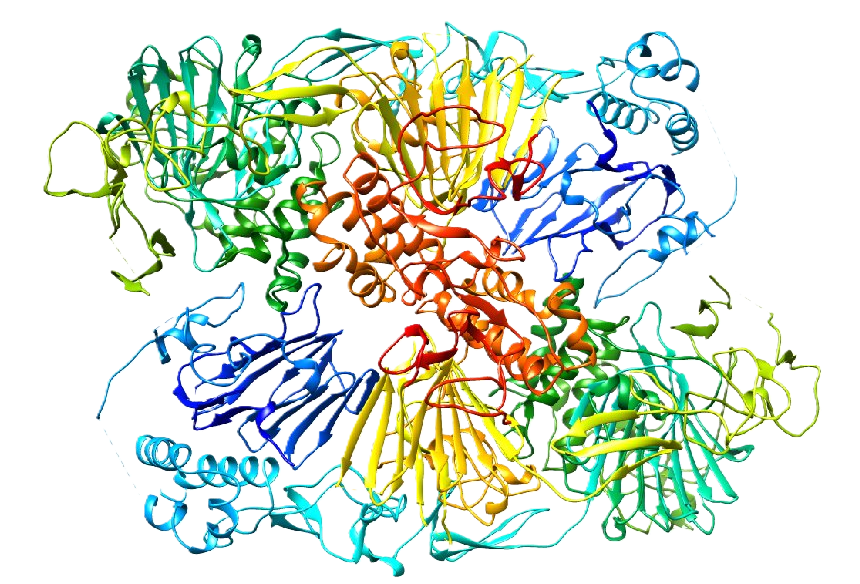 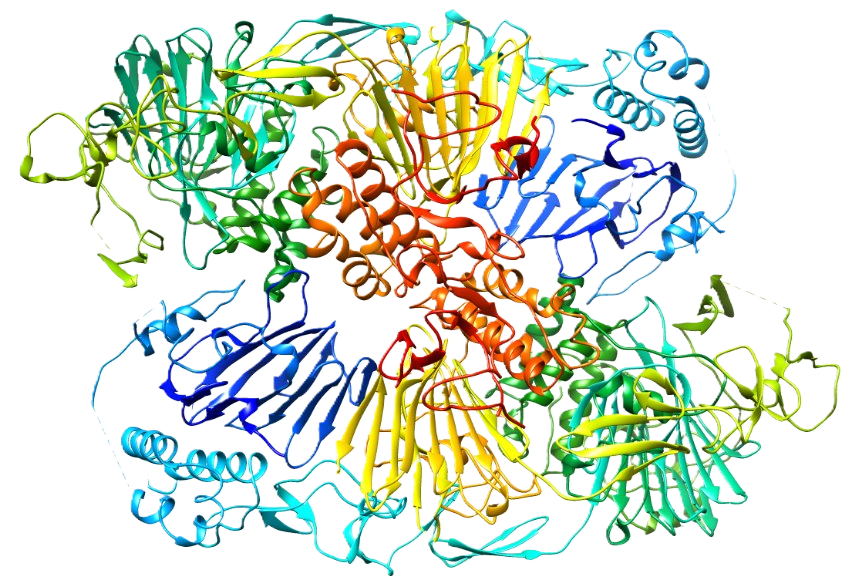 Actual top 1 structure (TM-score = 0.9786)
Native structure
Selected top 1 structure (TM-score = 0.9786)
15
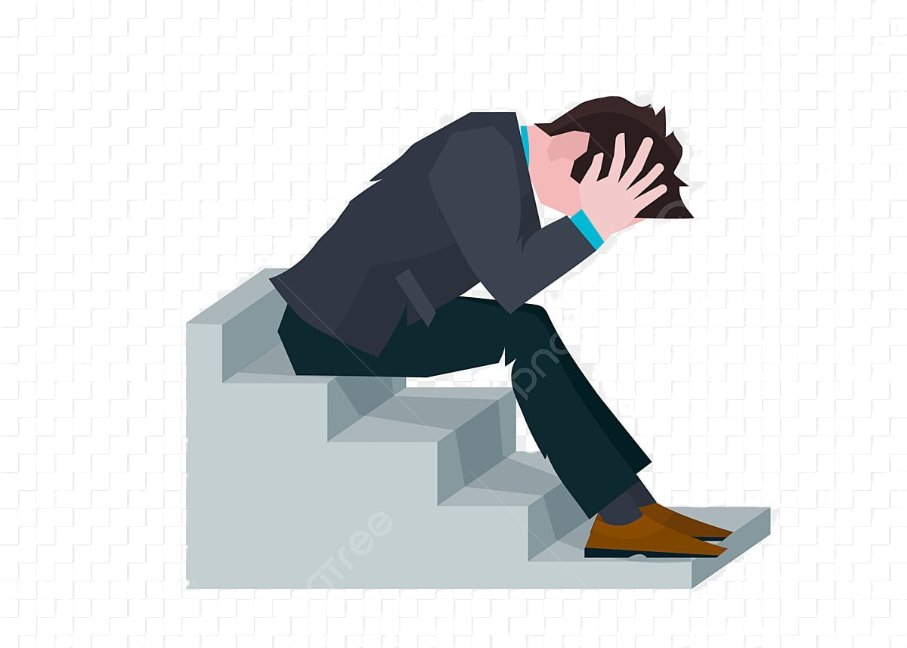 H1267 (TM-score ranking loss = 0.508, Pearson correlation = -0.3592)
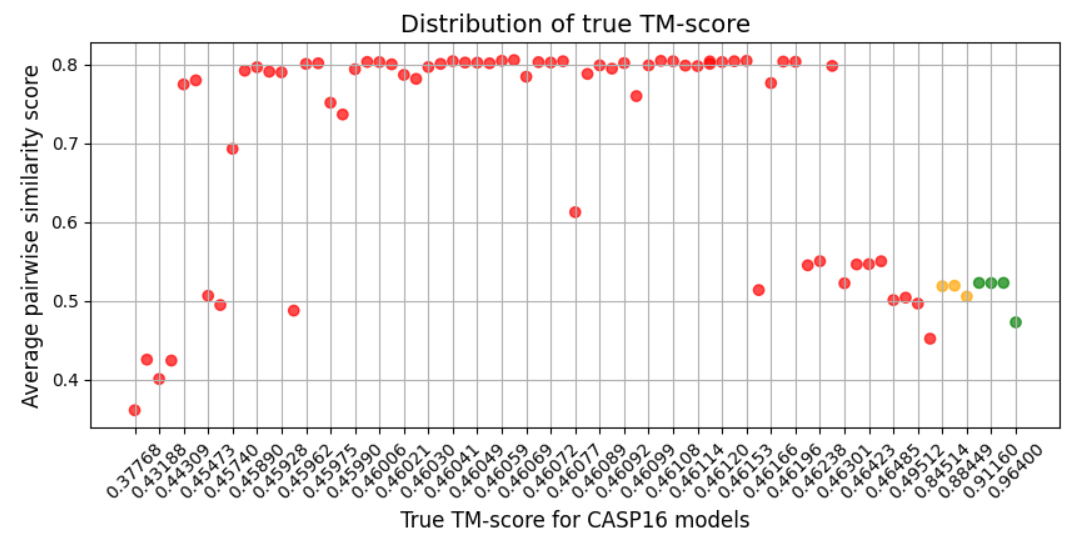 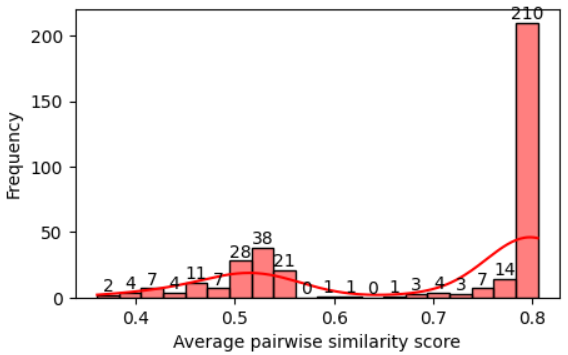 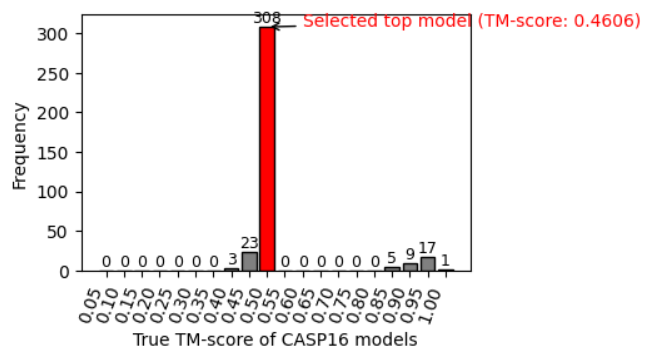 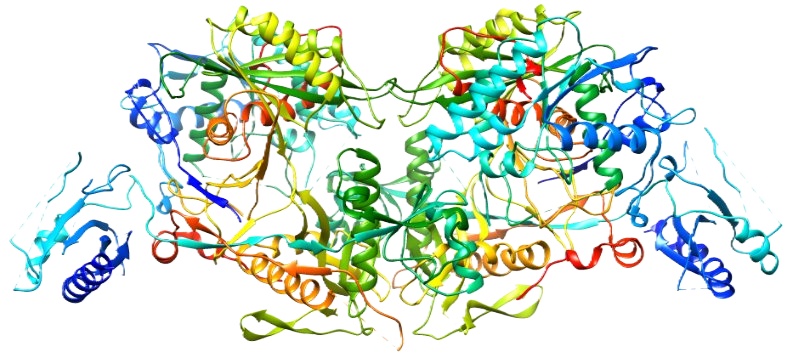 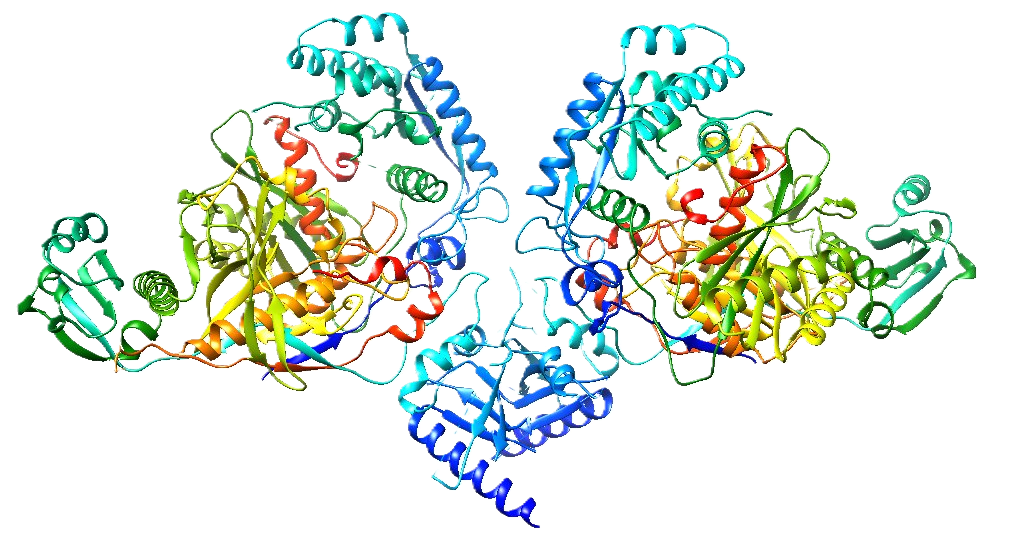 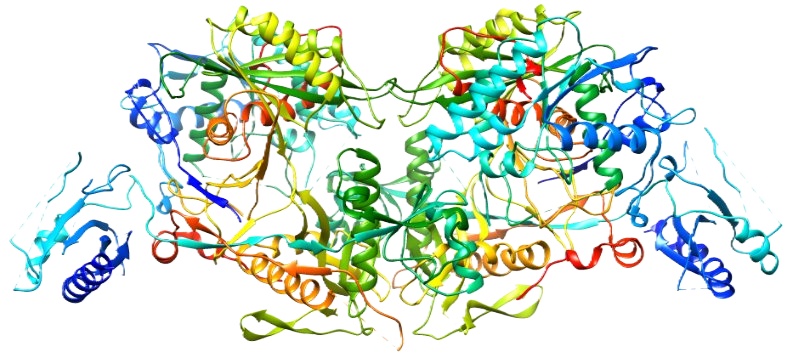 Actual top 1 structure (TM-score = 0.964)
Native structure
Selected top 1 structure (TM-score = 0.4606)
16
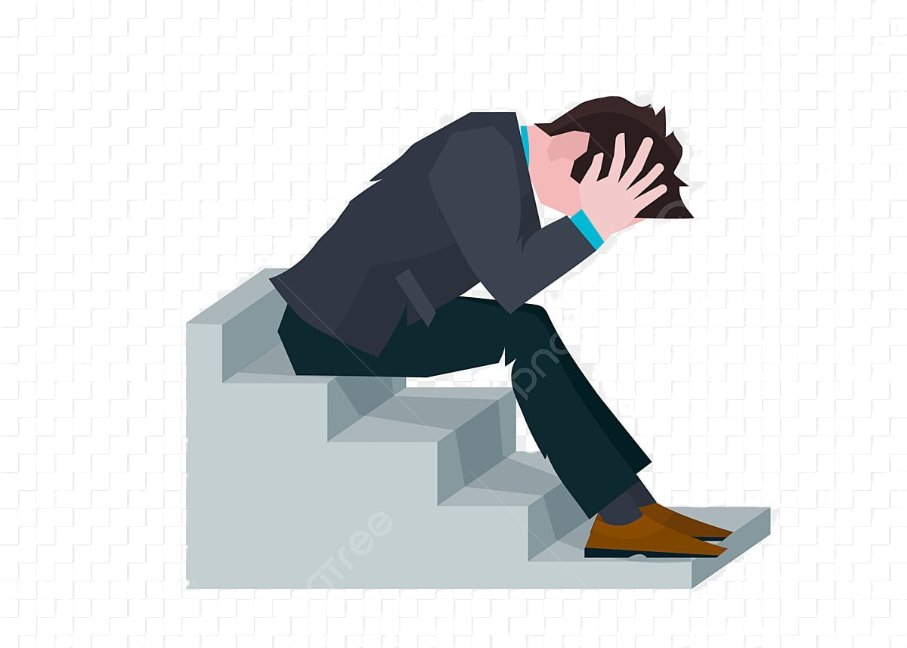 T1218o (TM-score ranking loss = 0.635, Pearson correlation = -0.4295)
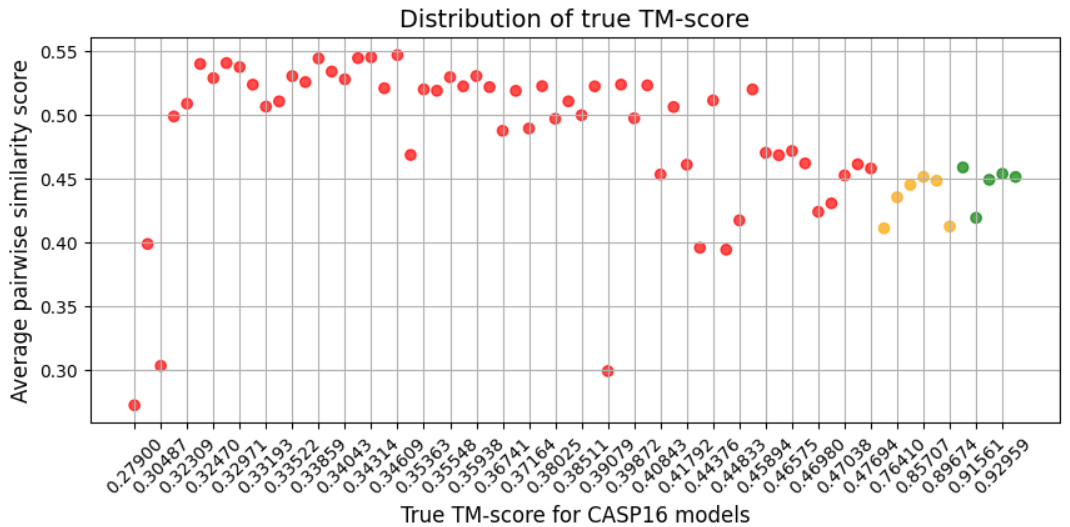 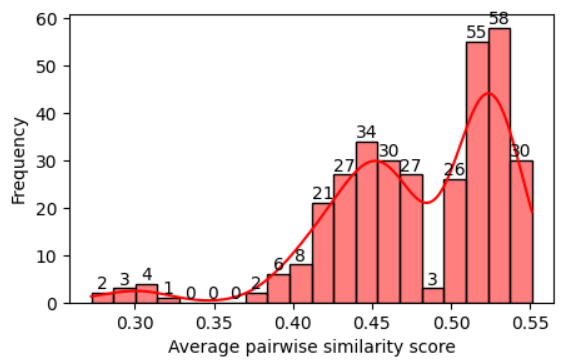 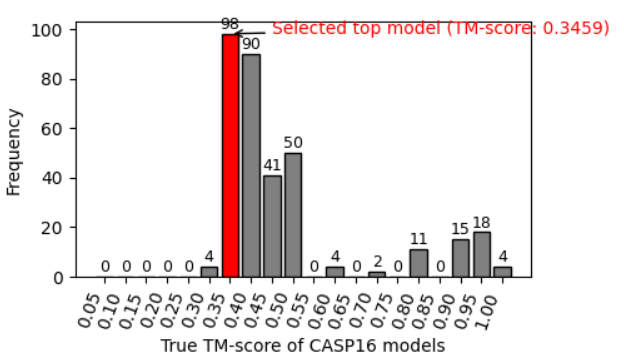 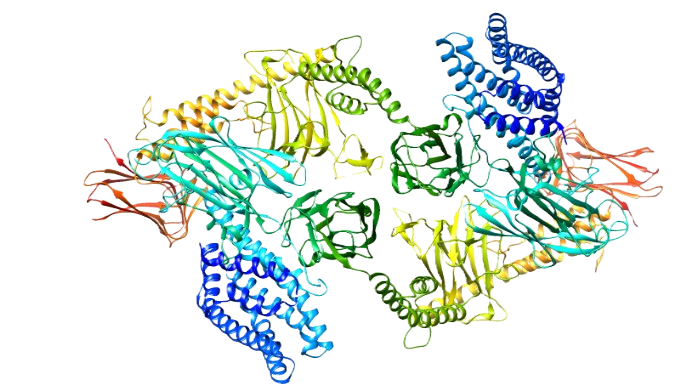 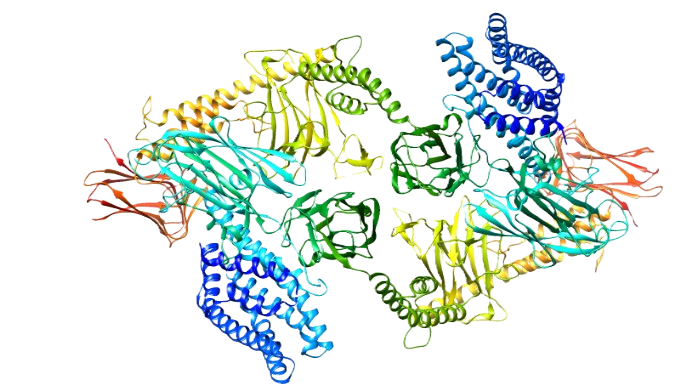 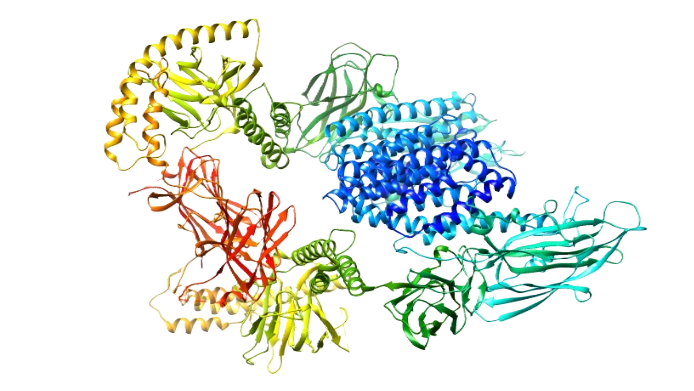 Actual top 1 structure (TM-score = 0.9641)
Native structure
Selected top 1 structure (TM-score = 0.3459)
17
QMODE3 (Rank and select top 5 Massivefold models )
Model Selection Strategy

Select top 200 models based on Alphafold2 global plddts score for monomer and Alphafold2 Confidence score for multimer

Apply the three EMA methods (MULTICOM_LLM, MULTICOM_GATE and MULTICOM_human) to the 200 models and select top 5
18
Compare MULTICOM_human and MULTICOM_LLM with baseline methods on 15 homomultimer targets
Evaluation metric : CASP16 penalty_weighted score
It is computed using Mahalanobis distance between the scores for the chosen and correctly-ranked five models.
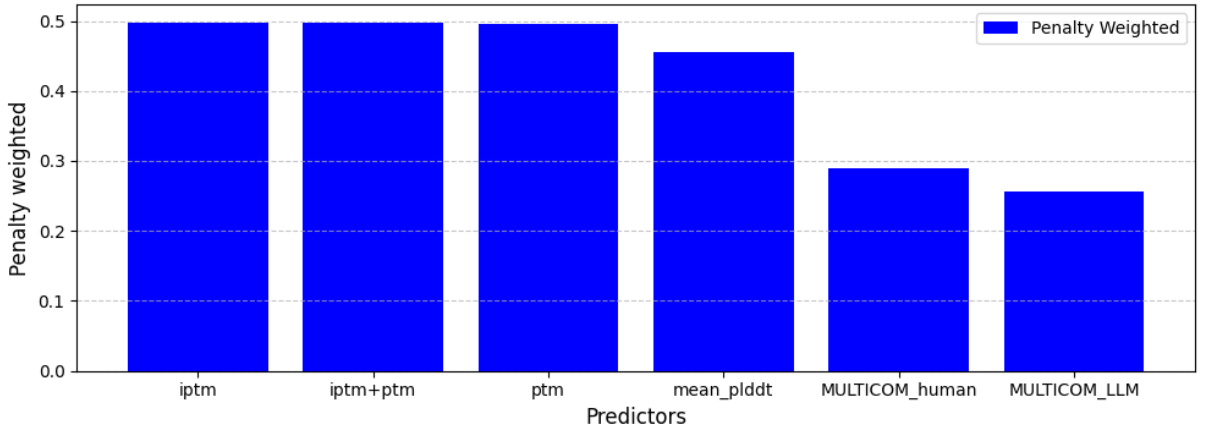 19
Per target tm_score penalty for 15 homomultimer targets
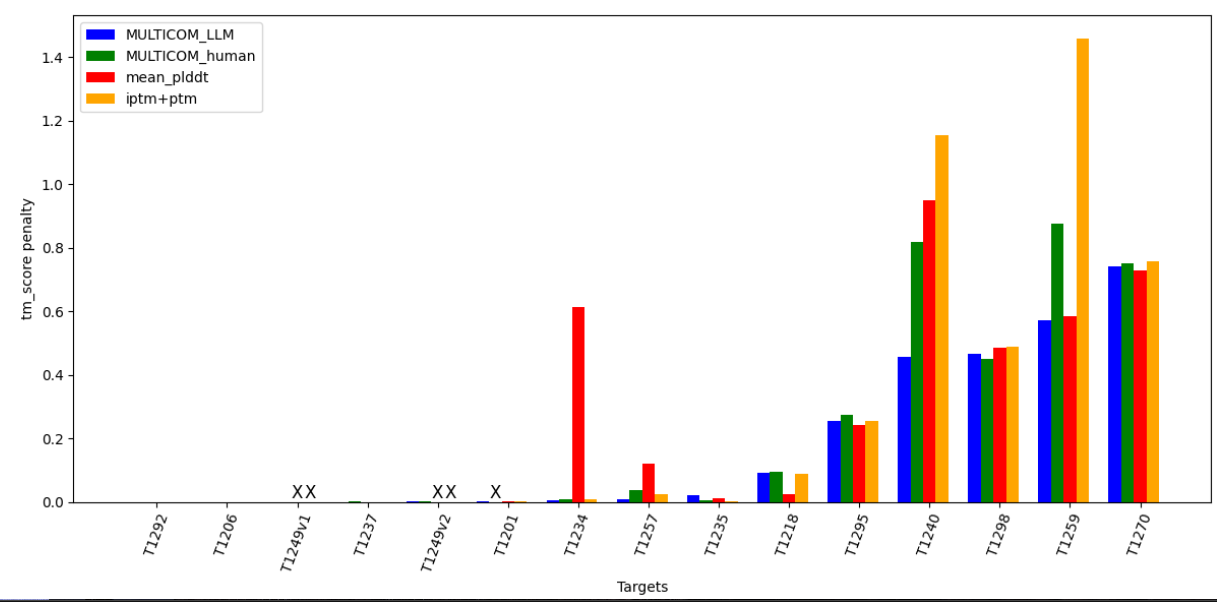 Successful Case
Failed case
20
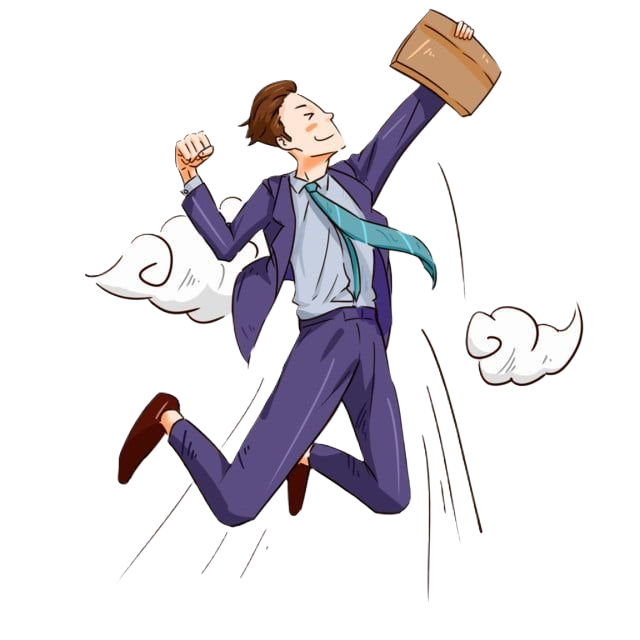 T1292 (tm_score penalty = 0.000059)
Native structure
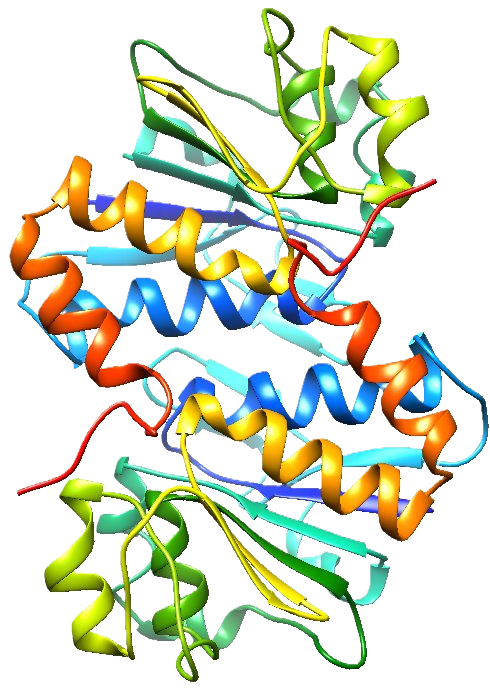 Selected top 5 structures
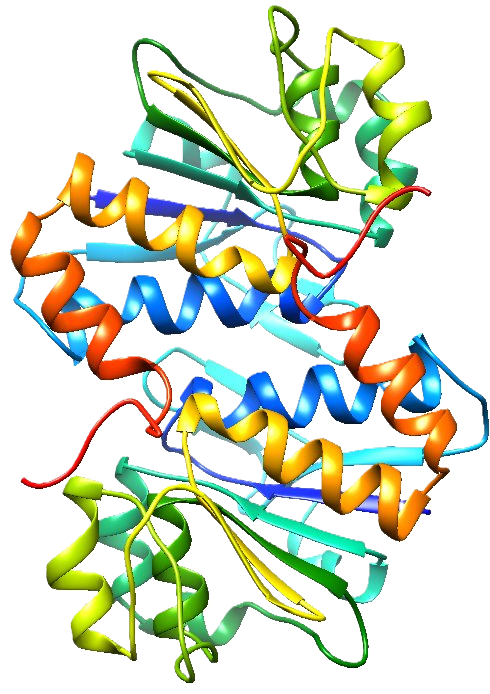 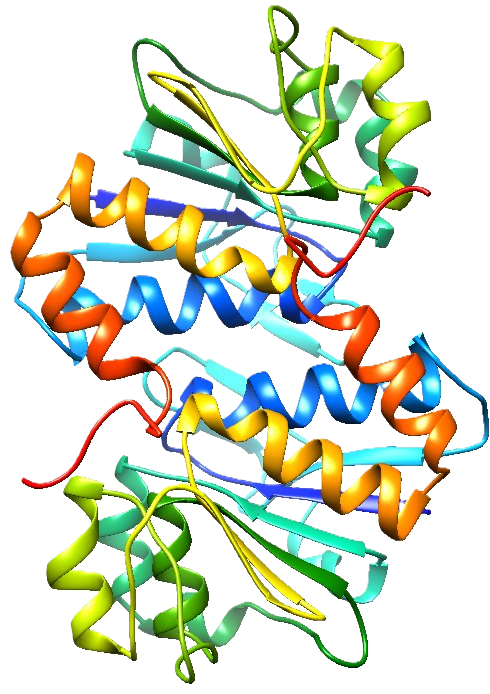 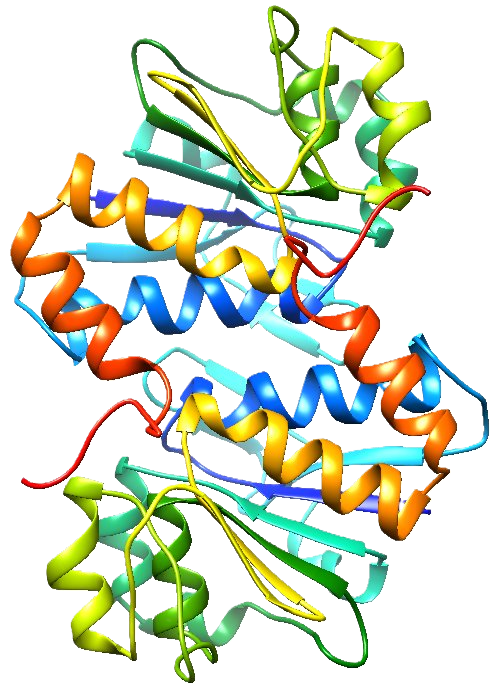 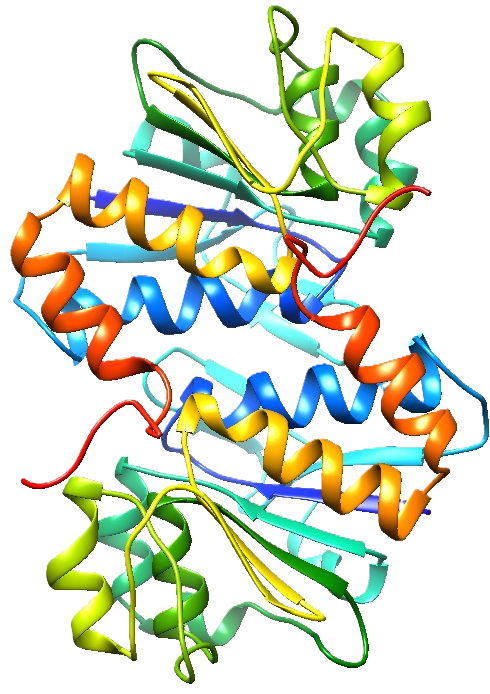 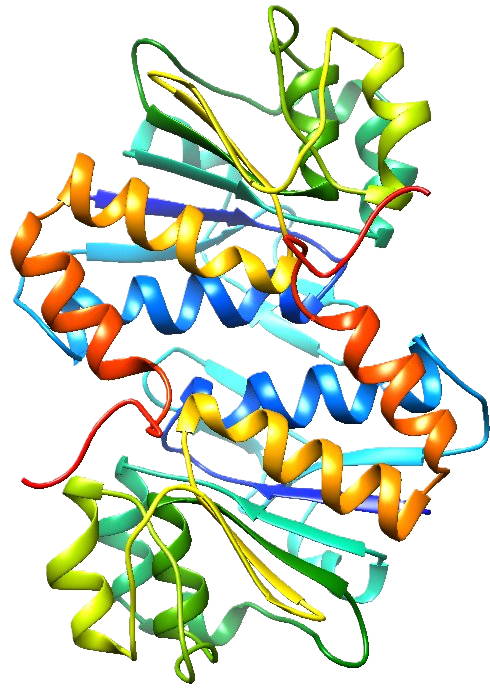 TM-score = 0.9969
TM-score = 0.9968
TM-score = 0.9969
TM-score = 0.9968
TM-score = 0.9969
21
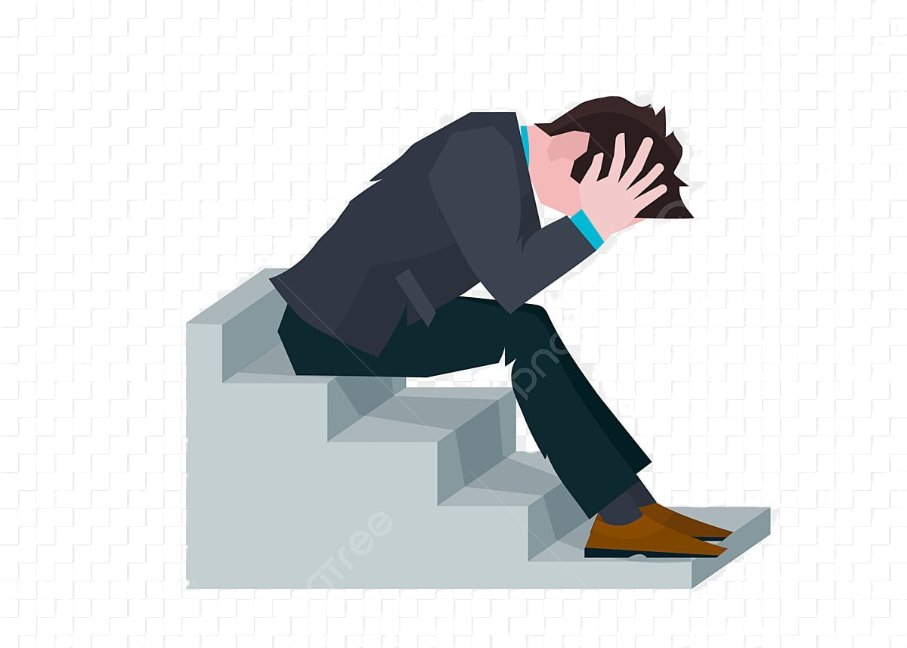 T1270 (tm_score penalty = 0.74049)
Native structure
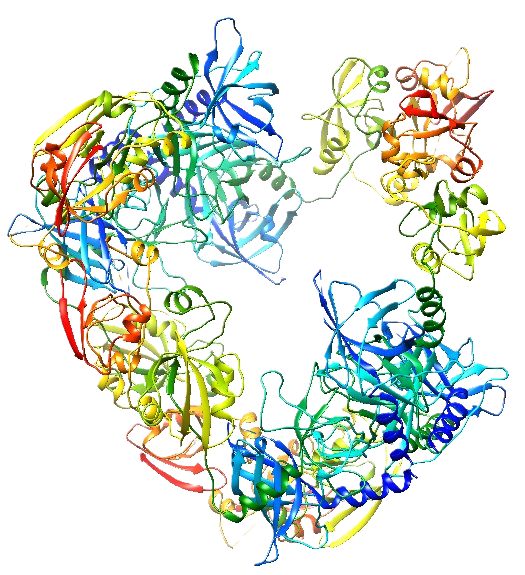 Selected top 5 structures
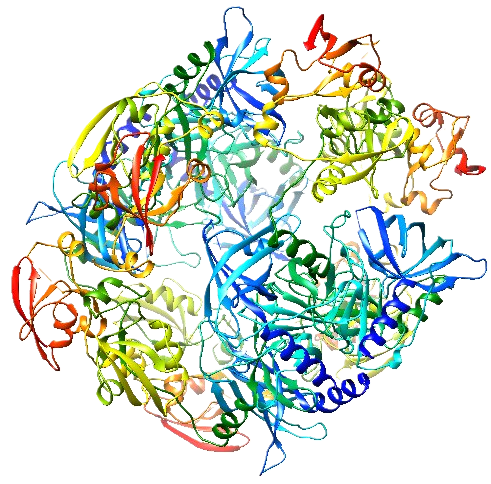 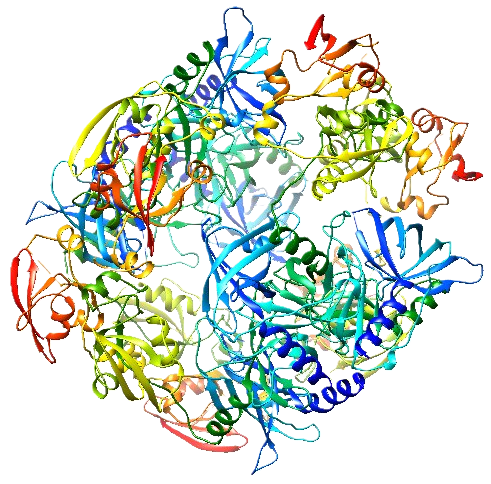 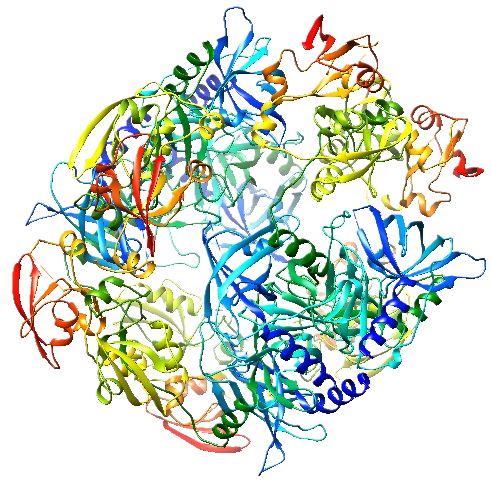 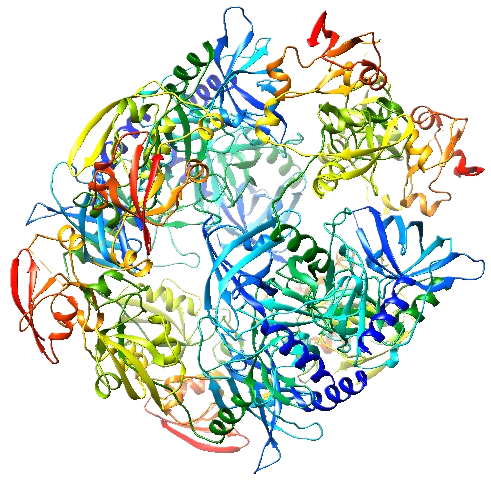 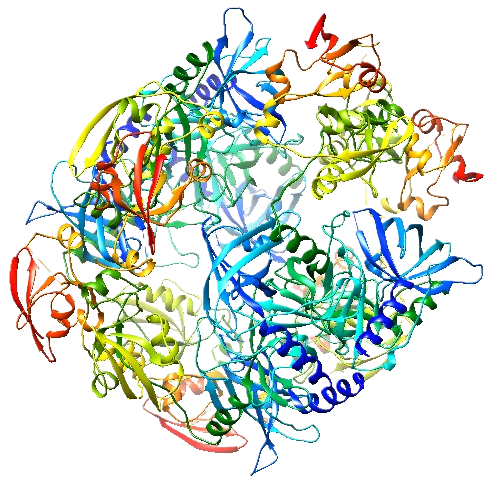 TM-score = 0.5588
TM-score = 0.5574
TM-score = 0.5571
TM-score = 0.5571
TM-score = 0.5575
22
Per target penalty_weighted scores for 22 monomer targets
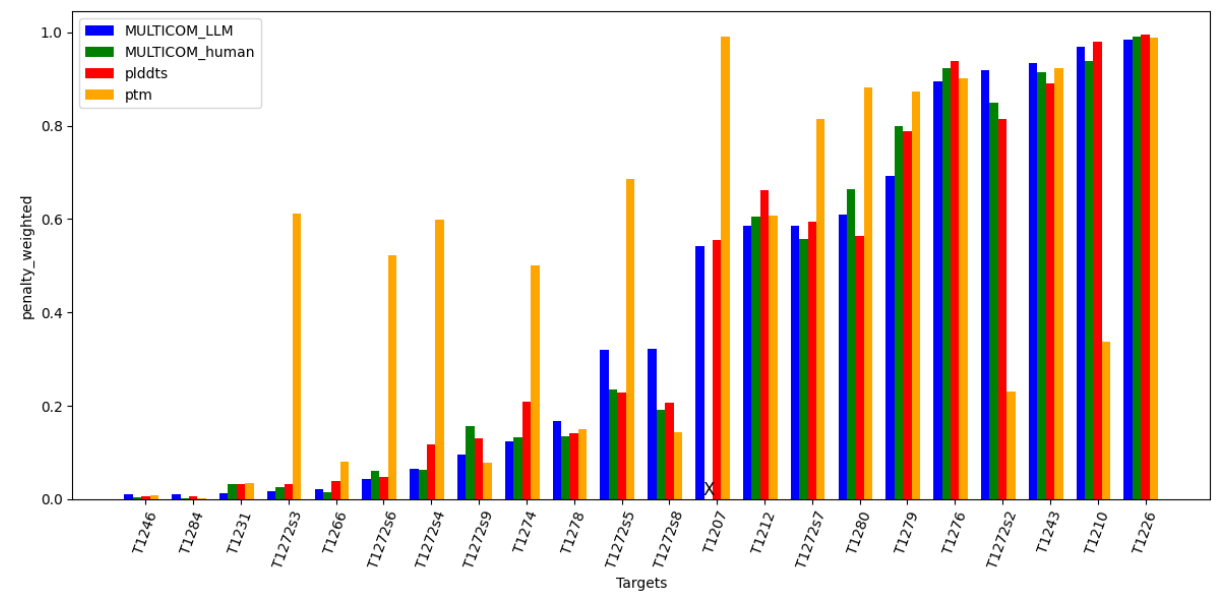 23
What went well?
QMODE1
Average pairwise similarity score works well for most targets.
Combining pairwise similarity and single model quality assessment by graph transformer (GATE) is useful.
QMODE3
MULTICOM_LLM and MULTICOM_human worked well on selecting models for homomultimer targets (better than Alphafold confidence scores)
MULTICOM_LLM and MULTICOM_human worked better than Alphafold pLDDT score on selecting models for monomer targets
24
What went wrong?
QMODE1
Pairwise similarity score often failed when majority of models in the model pool are bad
QMODE3
Performed worse than Alphafold scores on selecting models for  heteromultimers
25
Acknowledgement
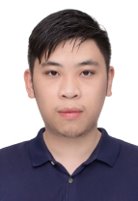 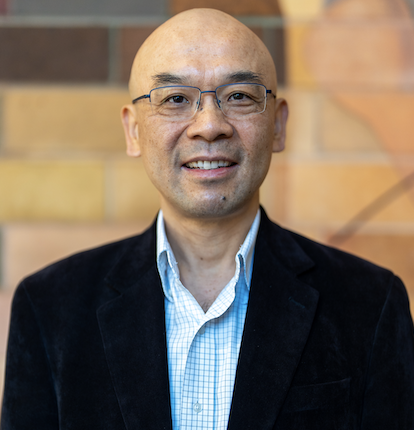 Jian Liu
Advisor: Dr. Jianlin Cheng
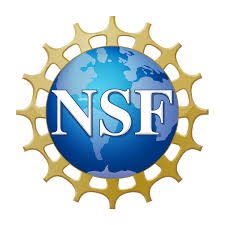 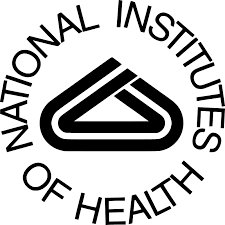 26